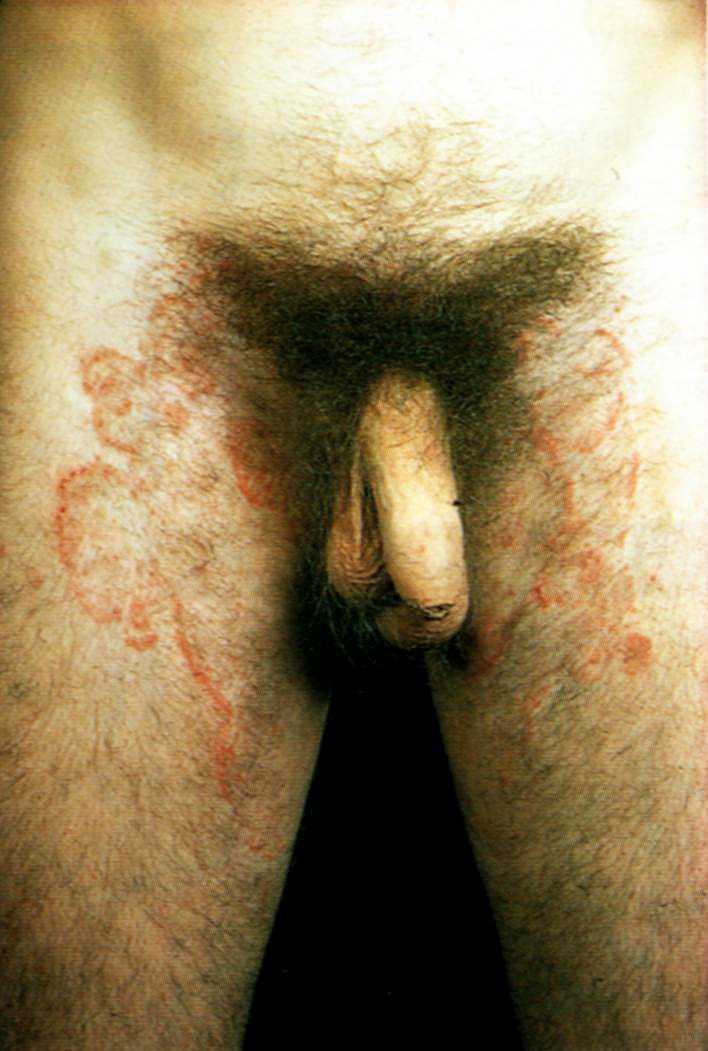 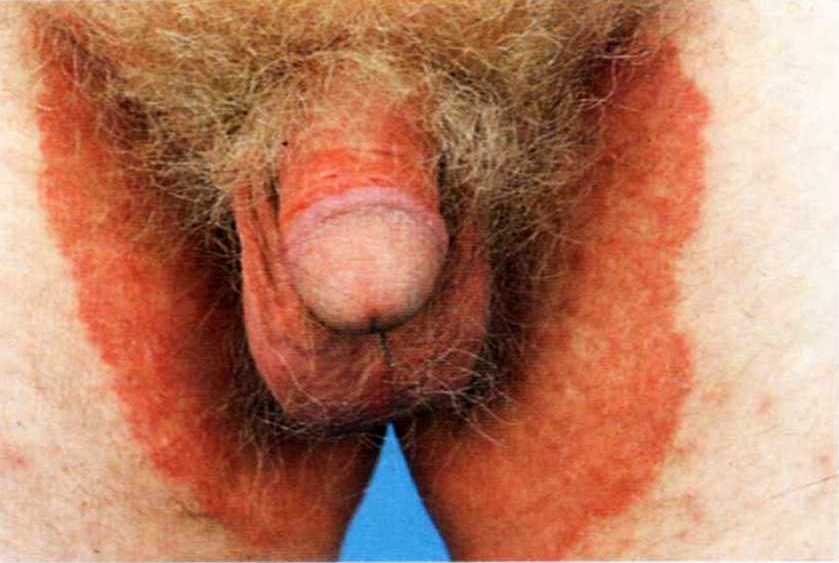 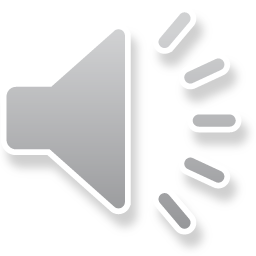 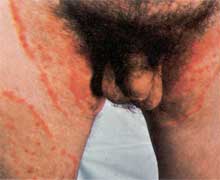 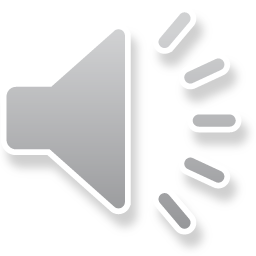 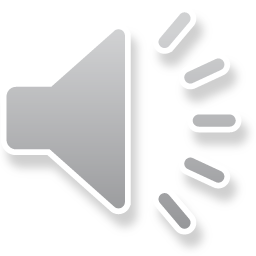 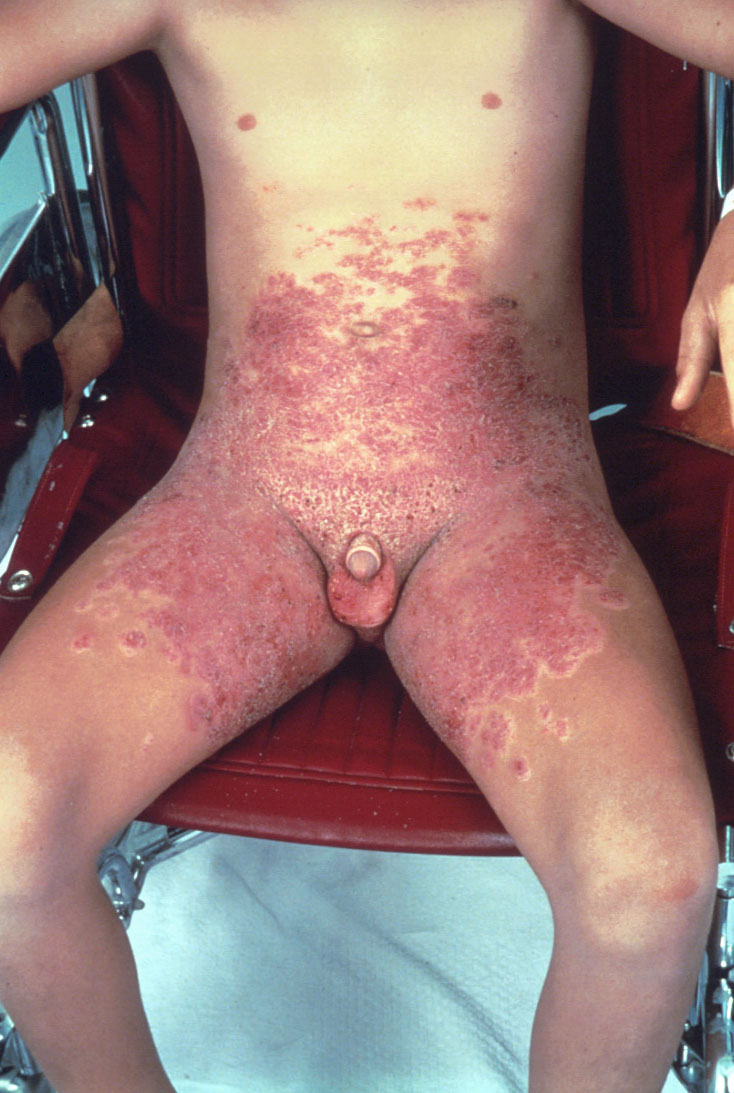 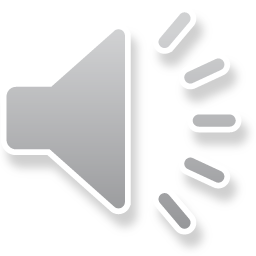 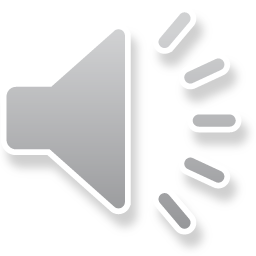 (5) Tinea pedis ( Ringworm of the feet )
Most common fungal infection ( Athlete's foot ), more in adult males
Predisposing factors :
    1- Wearing of tight shoes  
    2- Communal showers
    3- Swimming baths     
    4- Hyperhydrosis
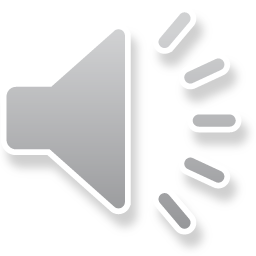 Clinical varities :
1- Interdigital variety : ( commonest form ) peeling, maceration & fissuring affecting lateral toe clefts; may involve undersurface of the toes 
2- Squamous hyperkeratotic variety : very chronic & resistant to treatment; characterized by erythema & scaling may involve entire sole & sides of feet
3- Vesiculobullous variety : acute vesicular or bullous eruption may involve entire sole
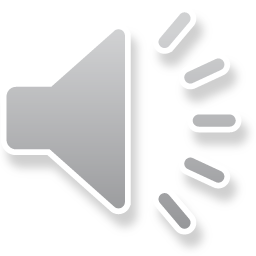 Patient may complain of itching, bad smell or 2ry bacterial infection.
Treatment : 
    1- Dry the feet thoroughly after bathing
    2- Antifungal powder on feet of susceptible    persons
    3- Topical antifungals for mild cases & systemic for extensive lesions
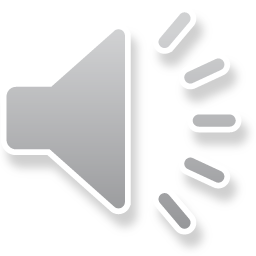 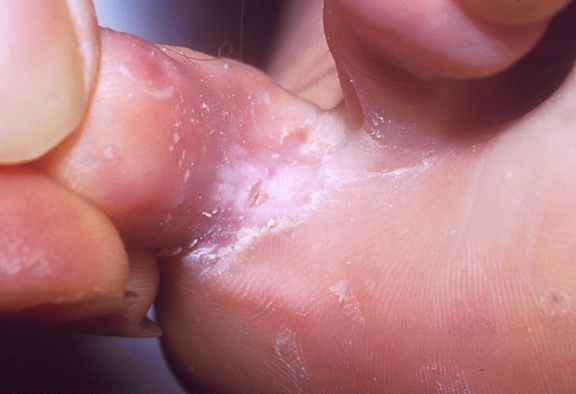 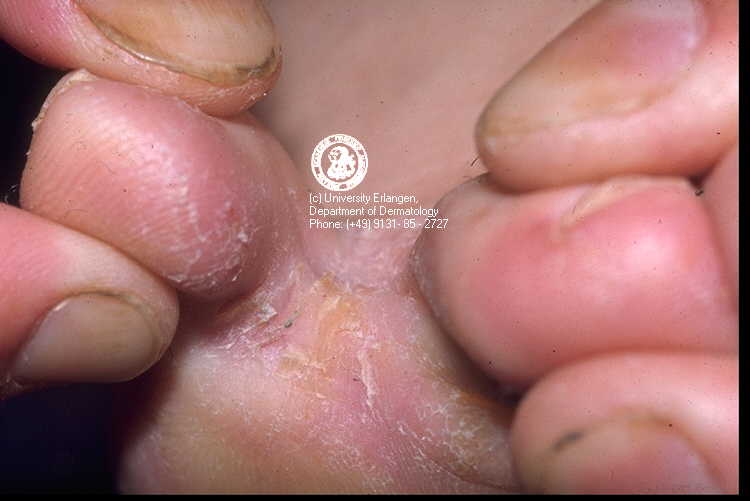 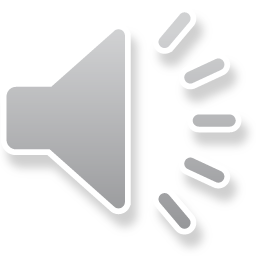 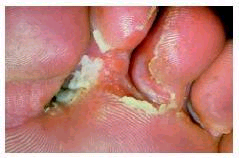 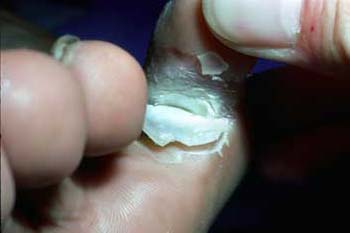 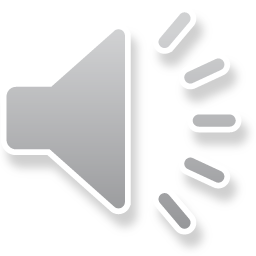 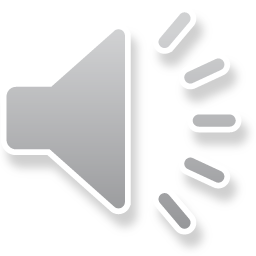 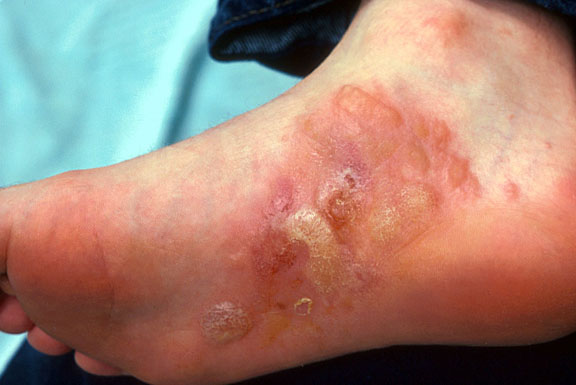 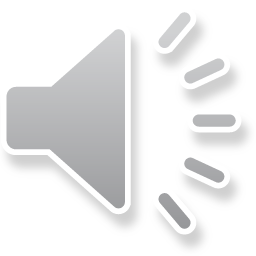 Vesiculobullous variety
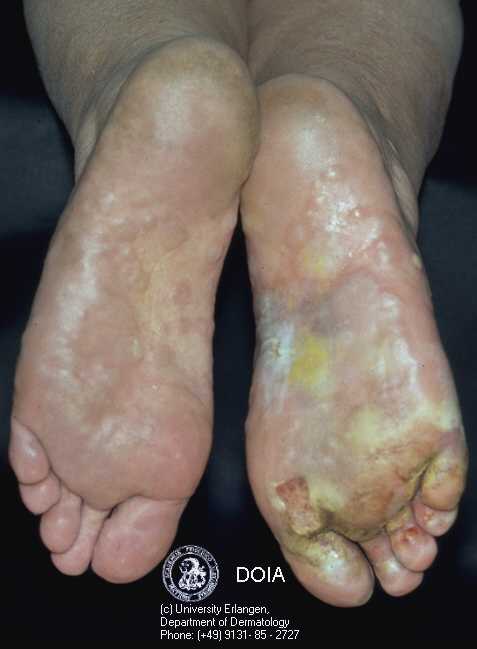 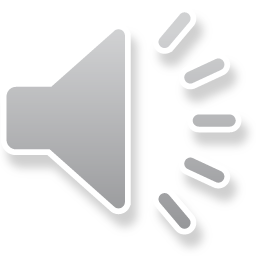 Squamous
    hyperkeratotic
           type
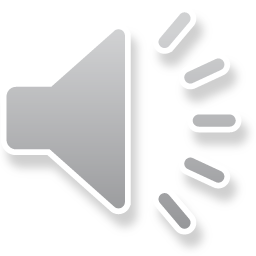 (6) Onychomycosis ( Tinea unguium )
Nail plate becomes thickened, discolored and cracked with accumulation of subungual hyperkeratosis
Later on; onycholysis and massive destruction of nail plate
Treatment :
 - Oral antifungals; oral terbinafine of choice
 - Used for 6 weeks in finger nails & for 12 weeks for toe nails
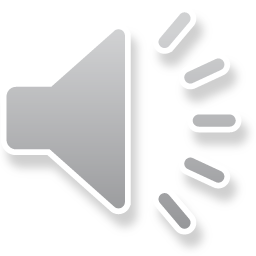 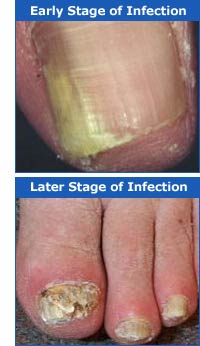 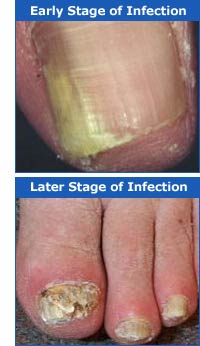 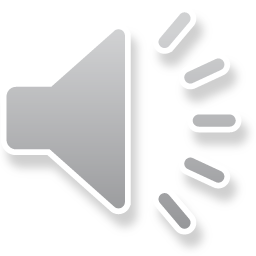 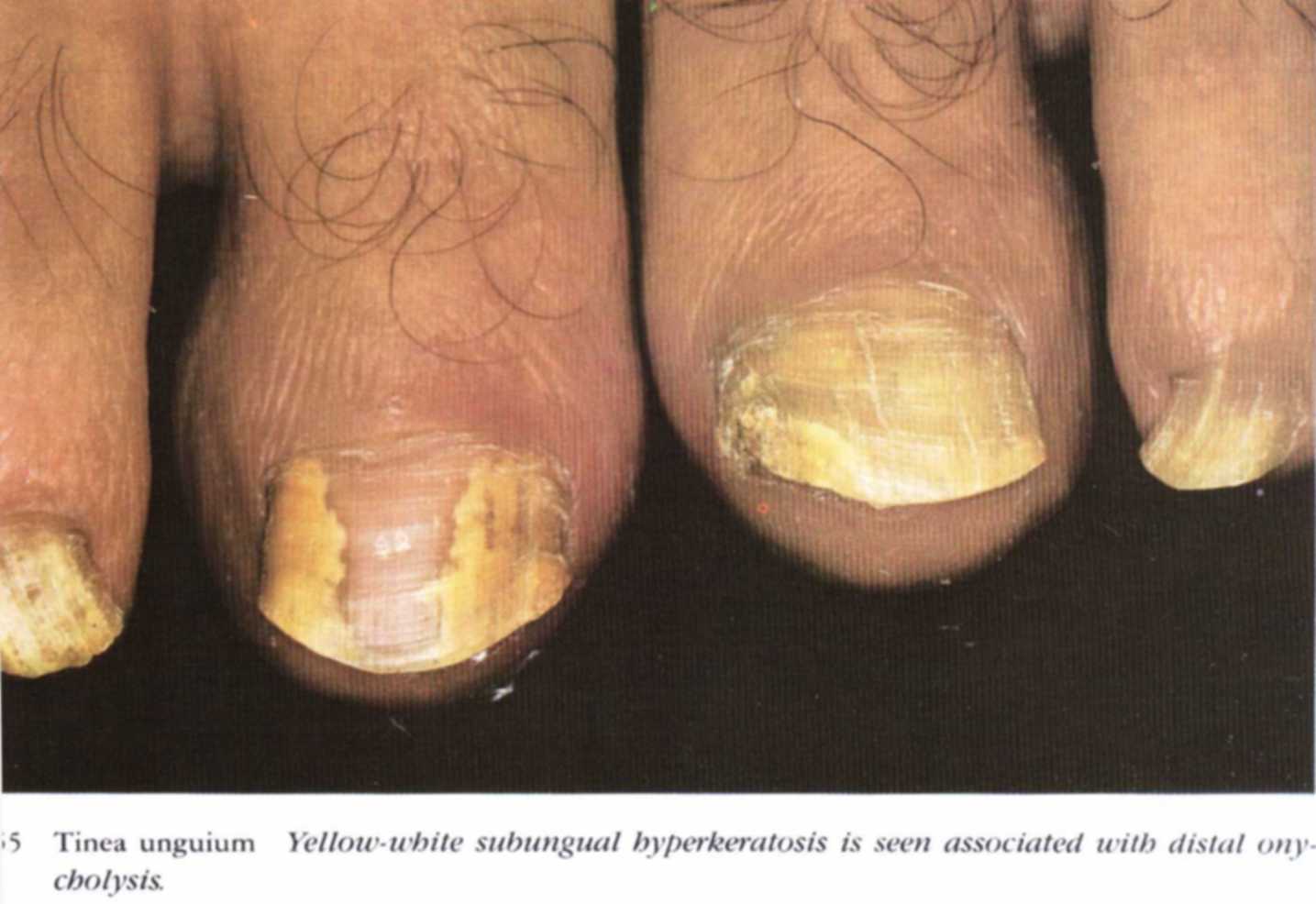 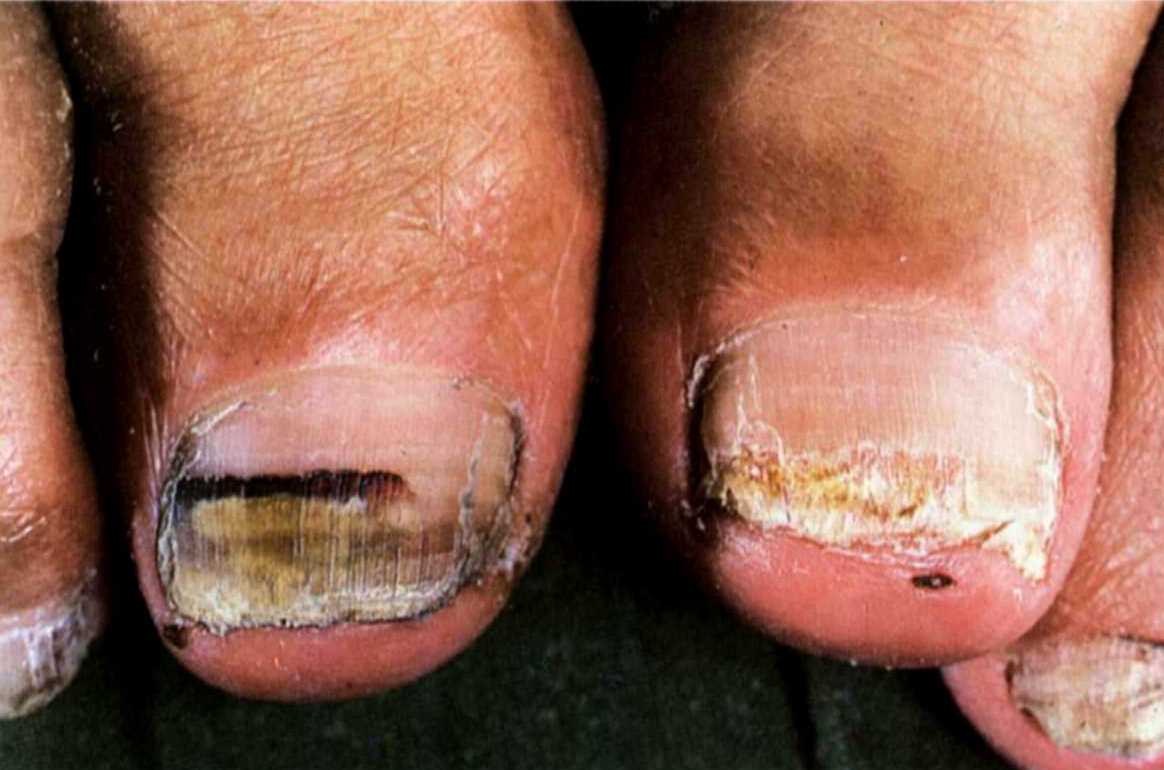 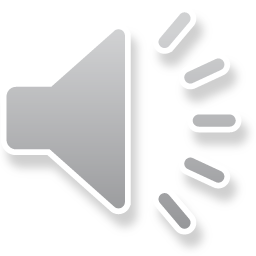 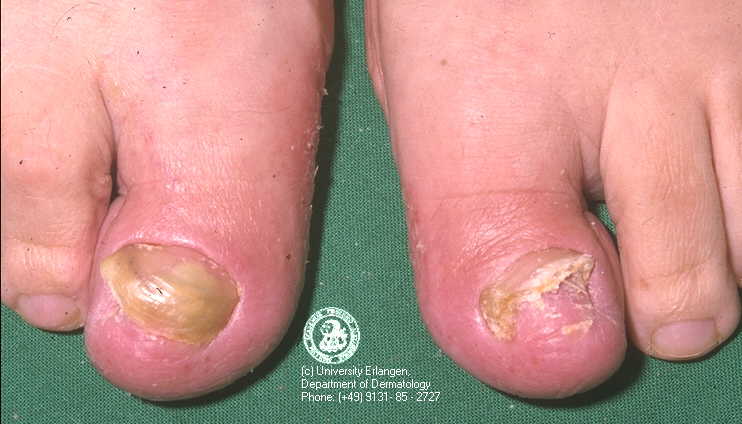 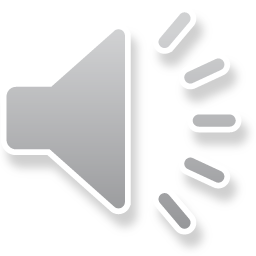 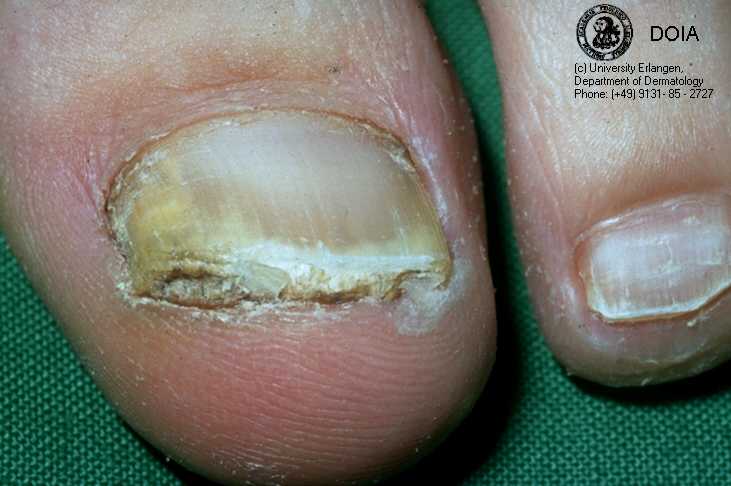 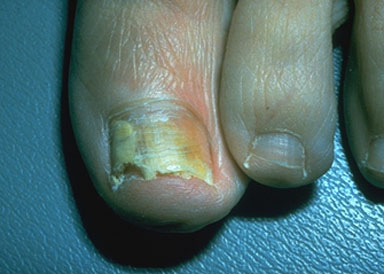 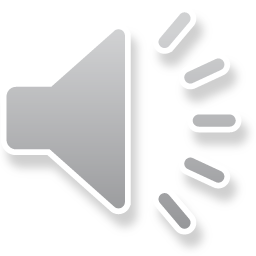 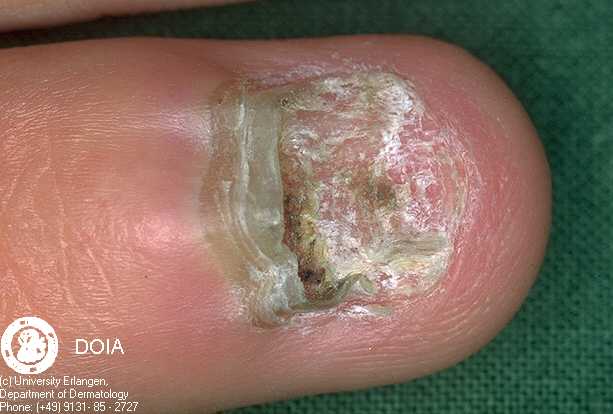 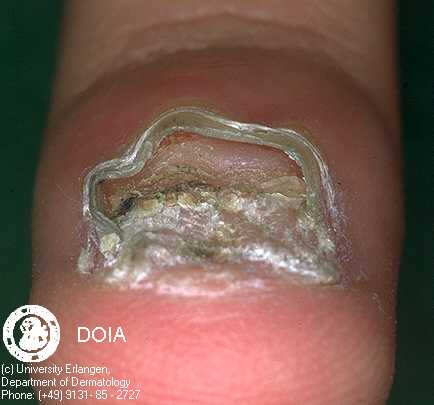 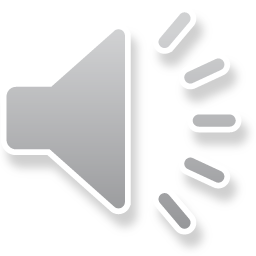 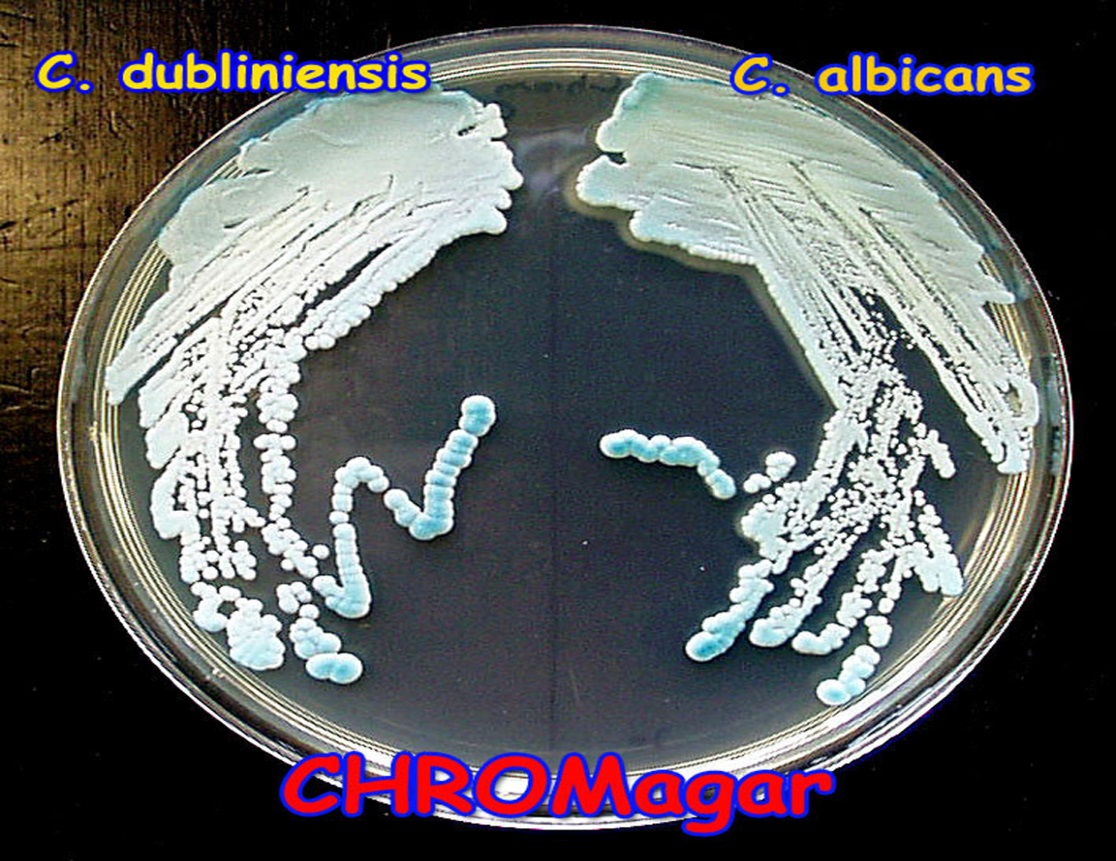 YEAST
INFECTIONS
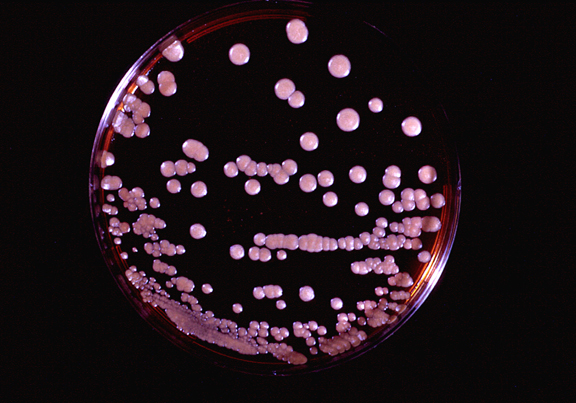 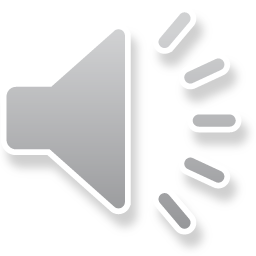 Pityriasis versicolor ( Tinea versicolor )
Mild, chronic fungal infection; caused by Malassezia furfur
More common in tropical climates; with onset commonly in warmer months of year 
Mainly in young adults
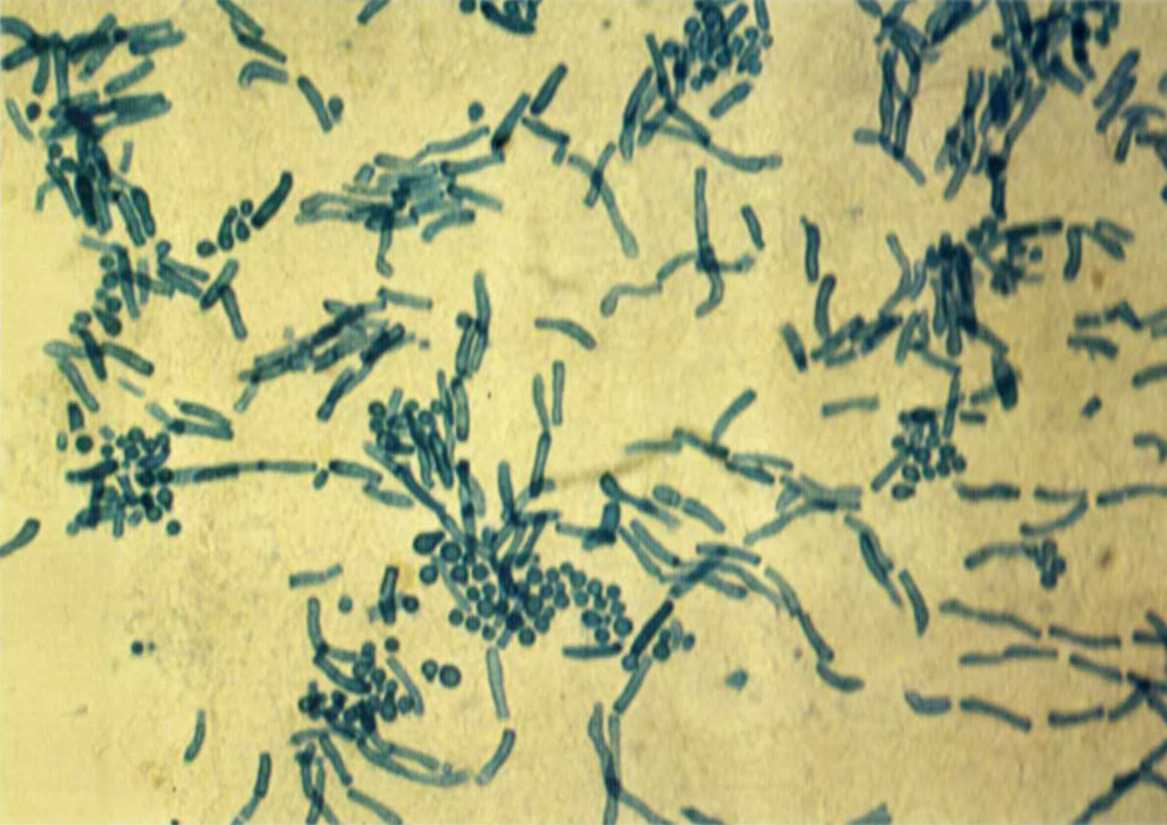 Spaghetti and meatballs
            appearance
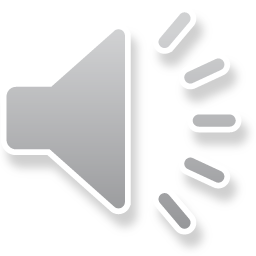 Clinical picture :
   Patient complains of change of skin color or mild itching. Primary lesion is sharply demarcated macule covered by fine branny scales. lesions may coalesce to form large confluent areas & scattered oval patches
Patches are yellowish or brownish in white skin and hypo pigmented in dark skin
Sites : chest, upper arms, abdomen, back, neck & intertriginous areas
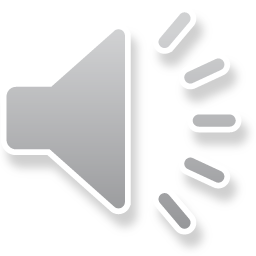 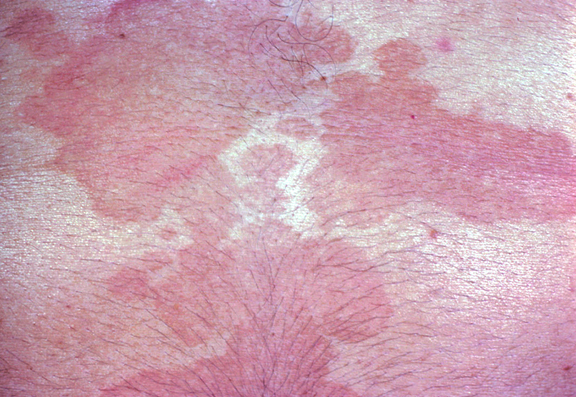 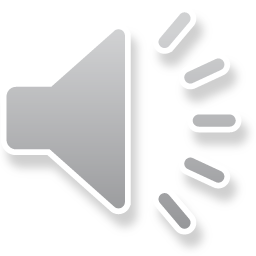 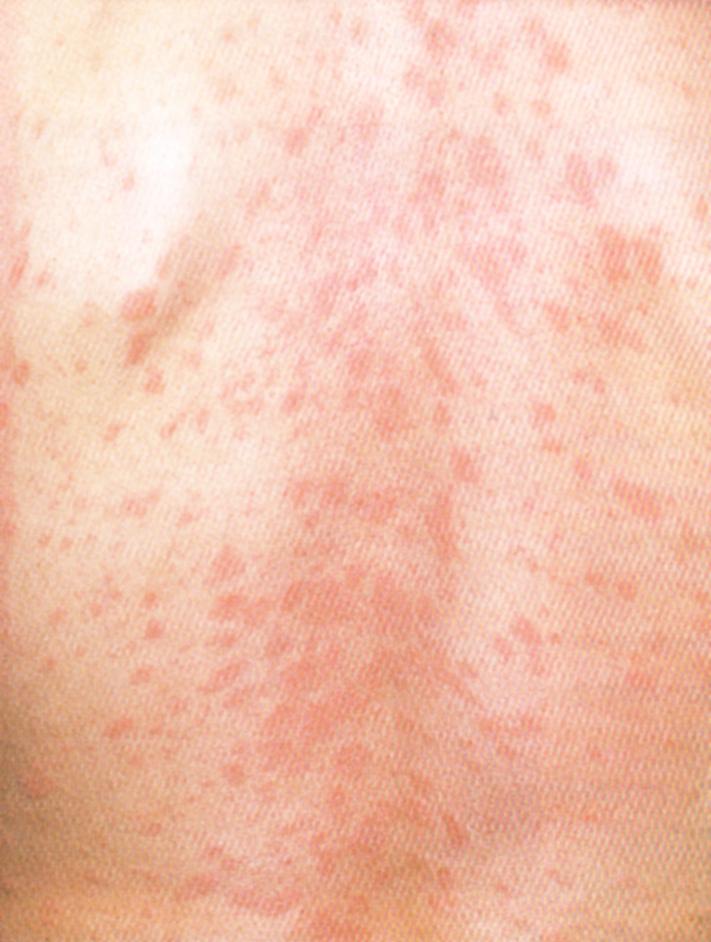 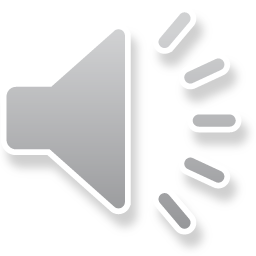 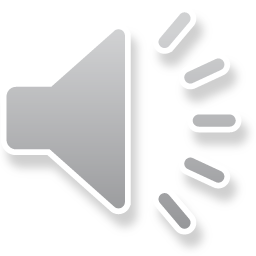 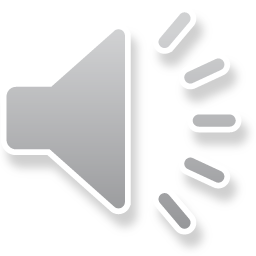 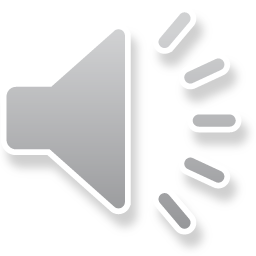 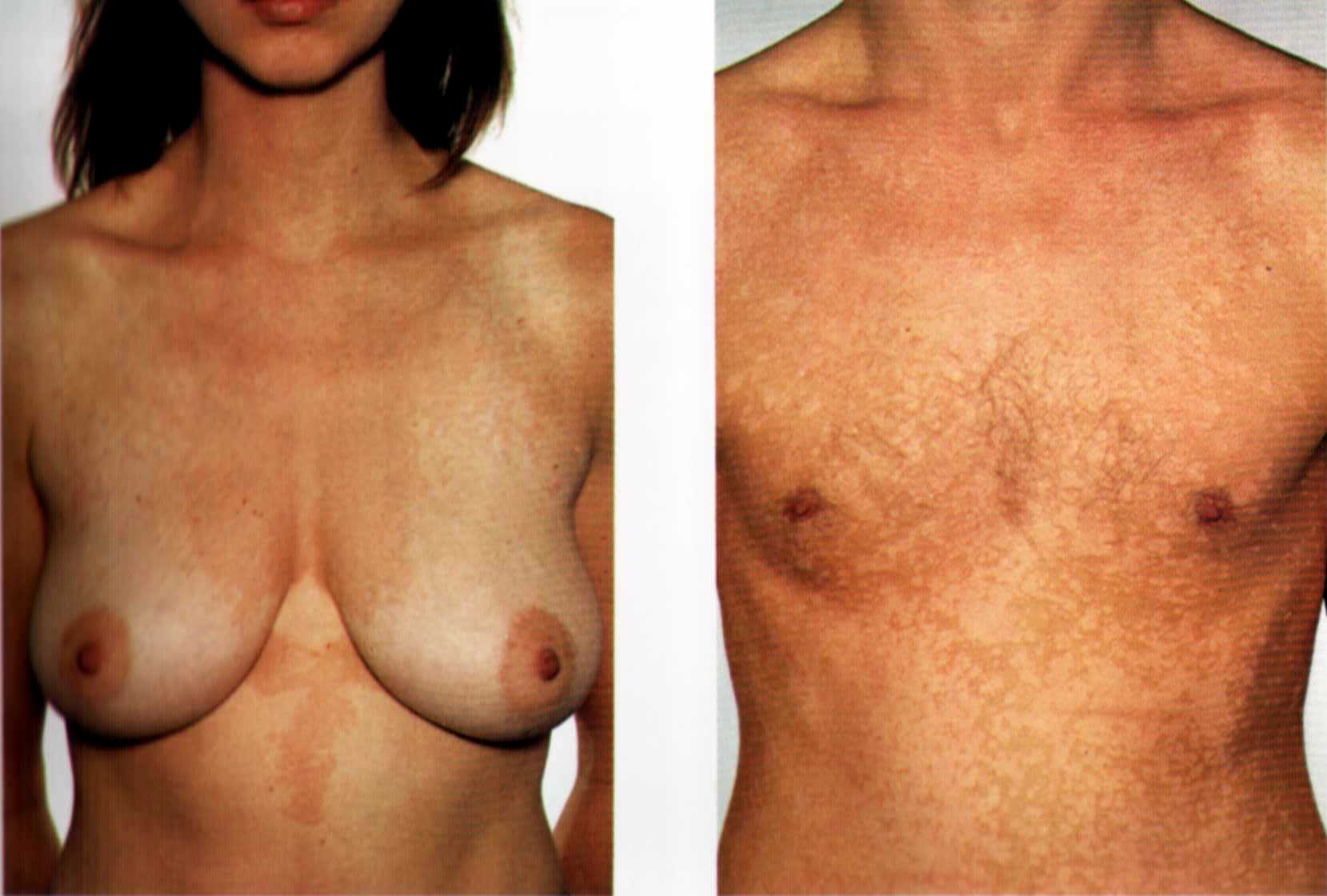 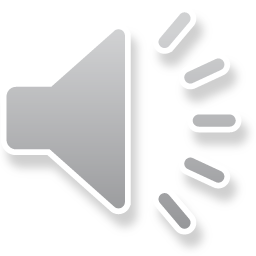 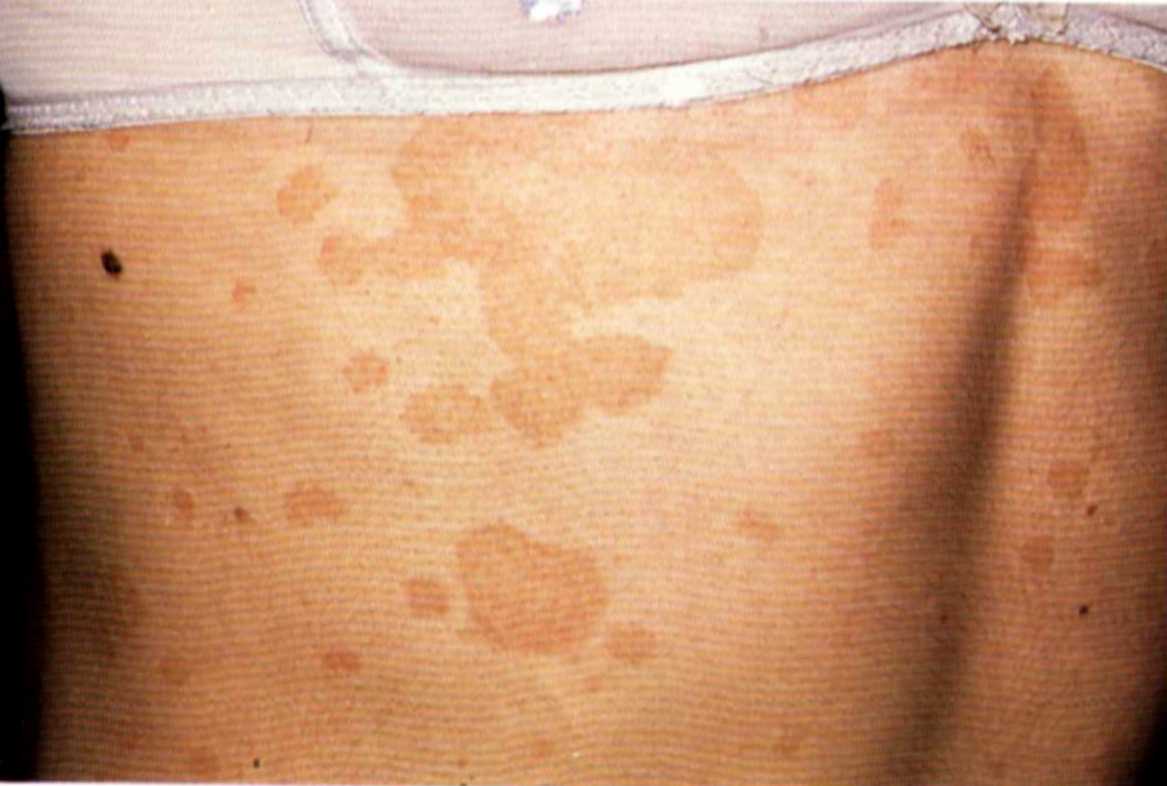 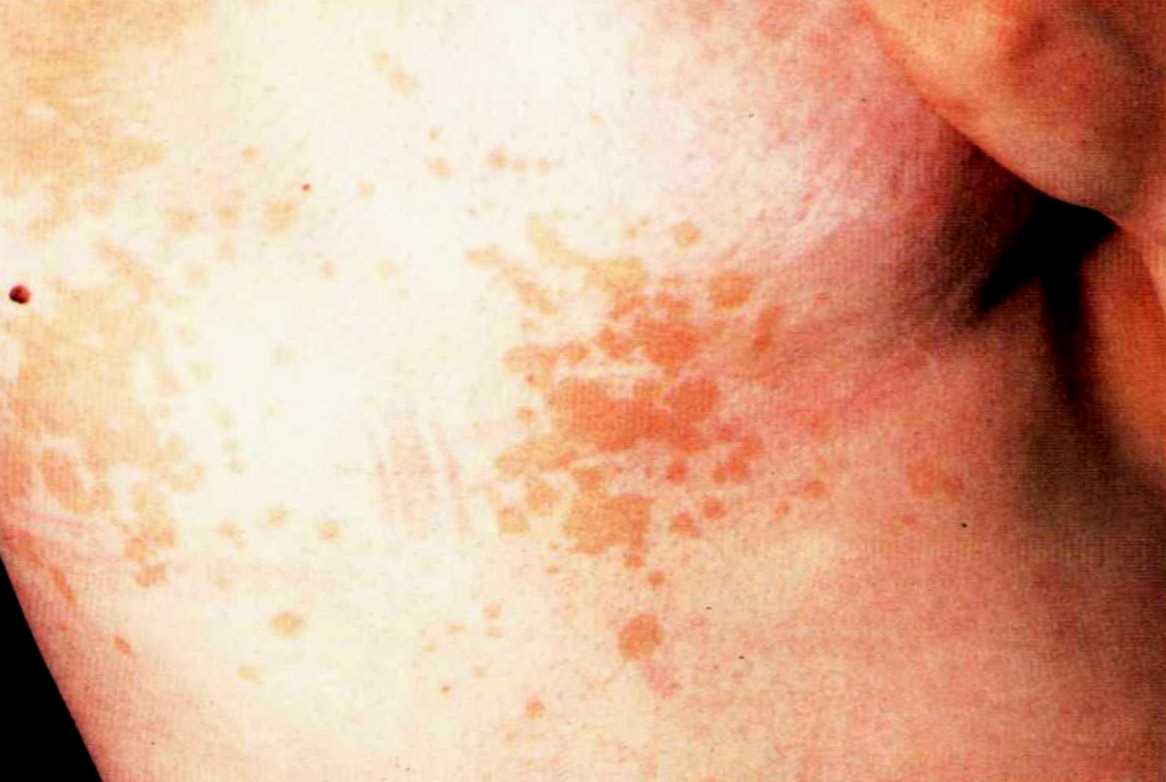 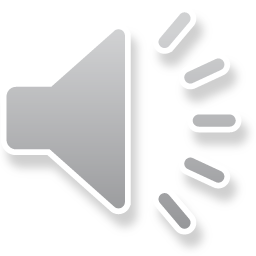 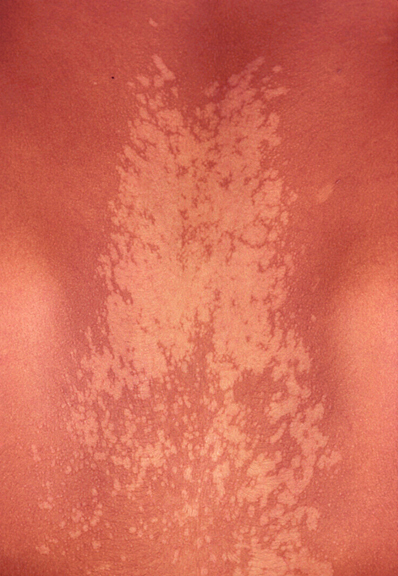 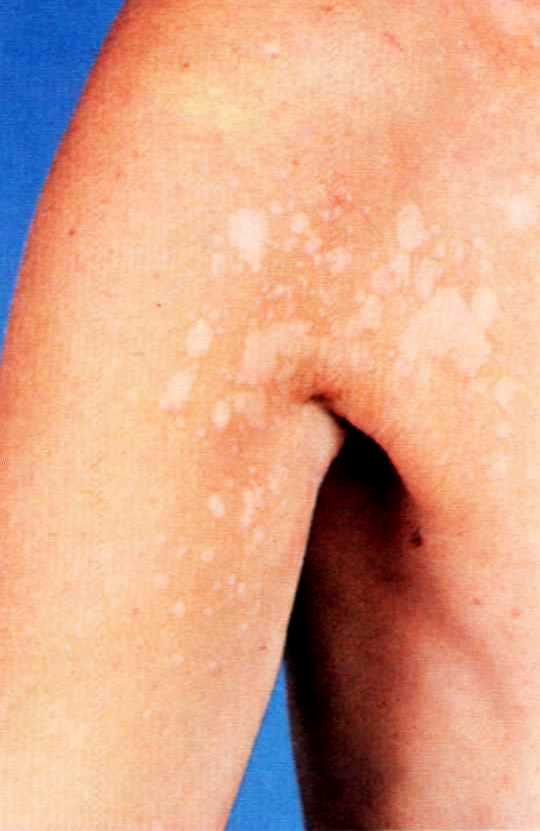 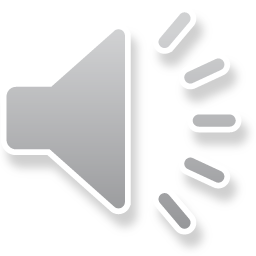 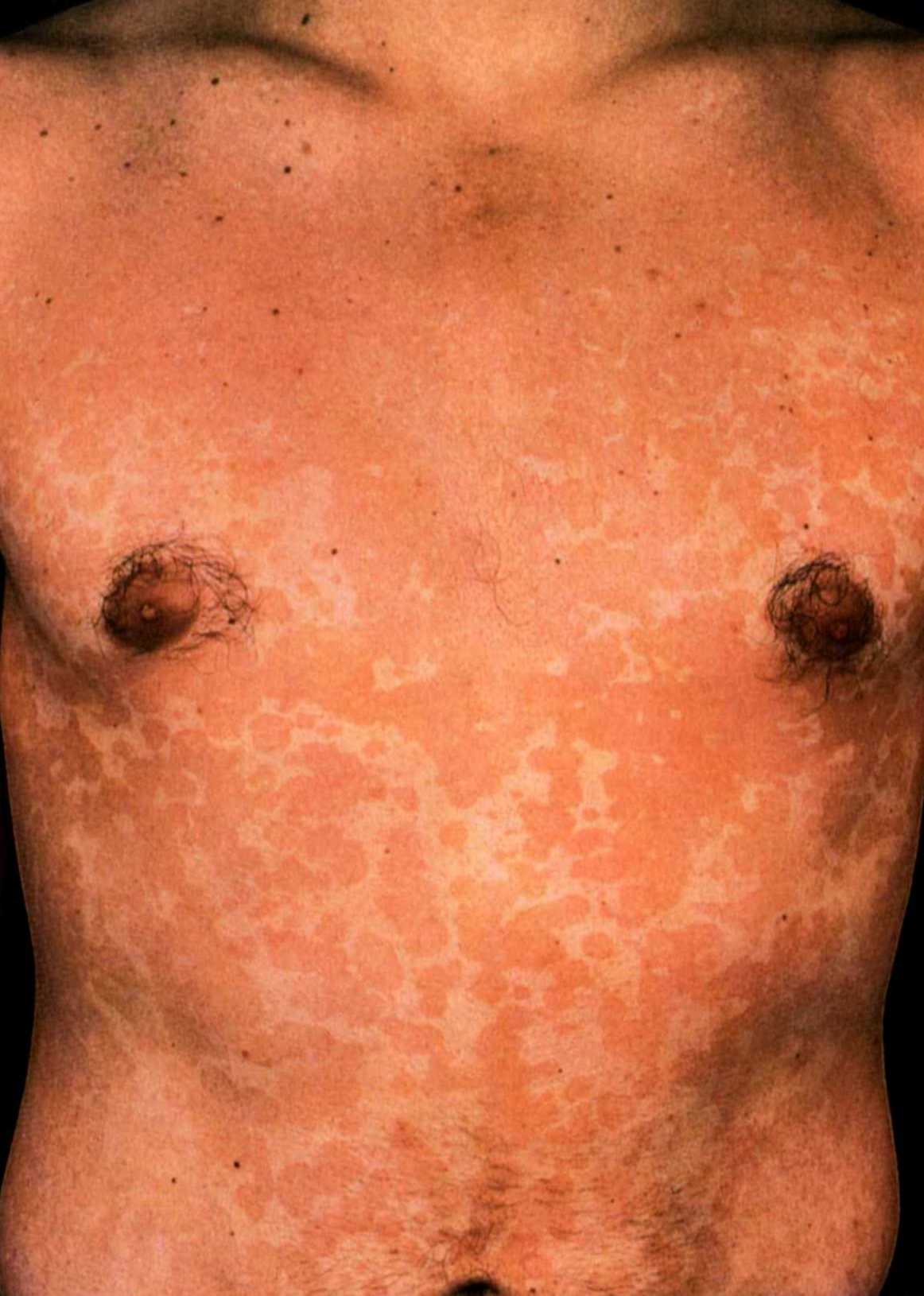 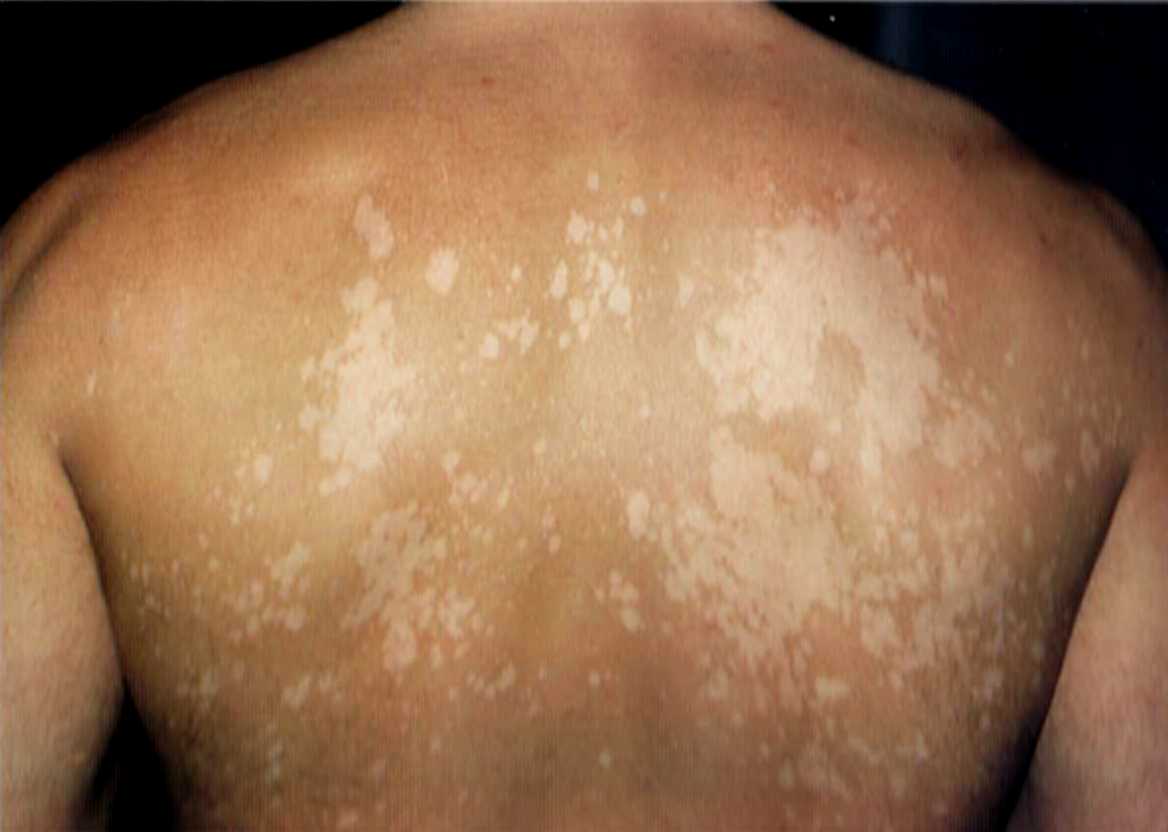 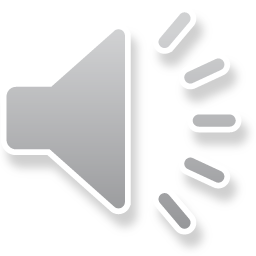 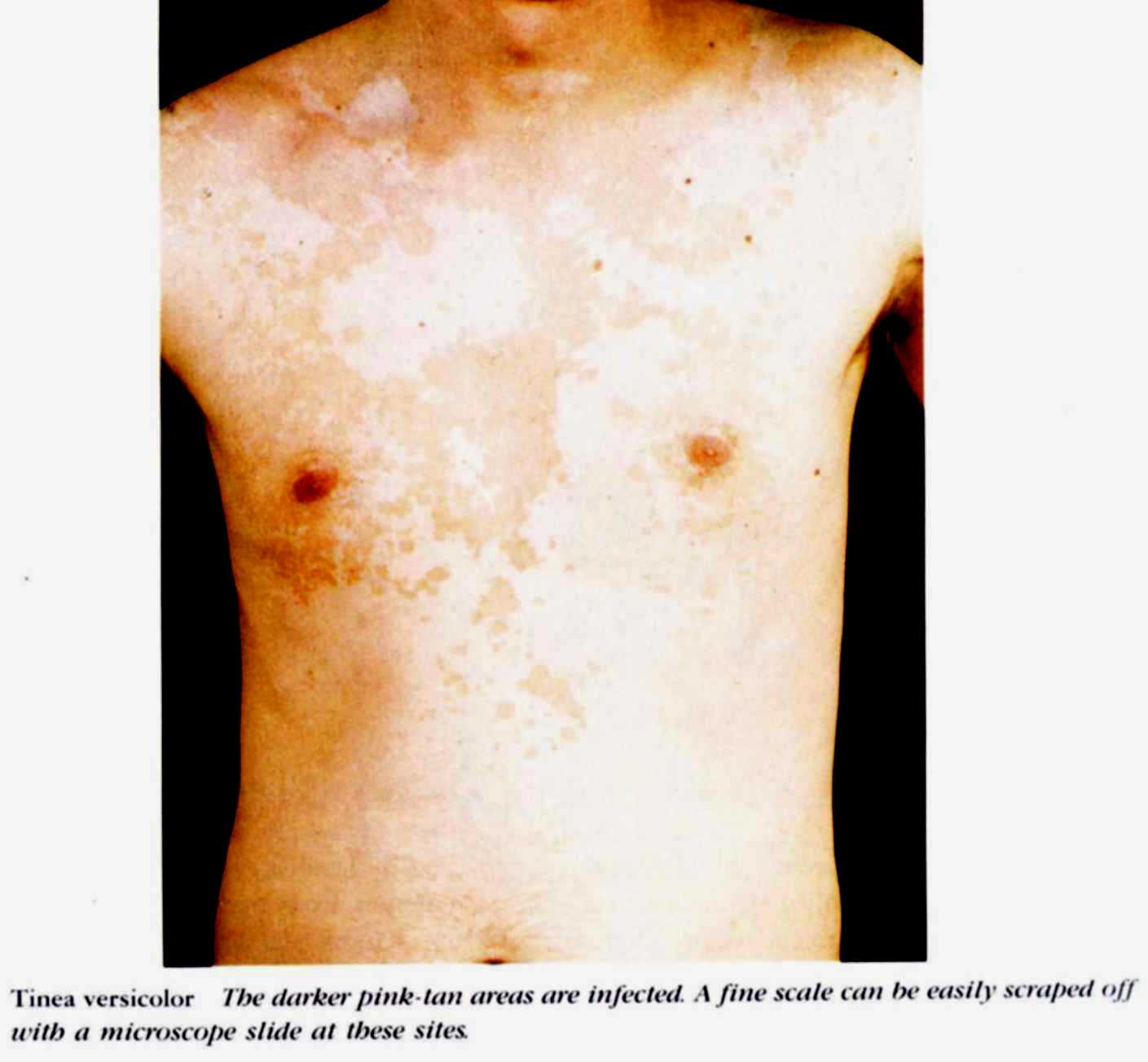 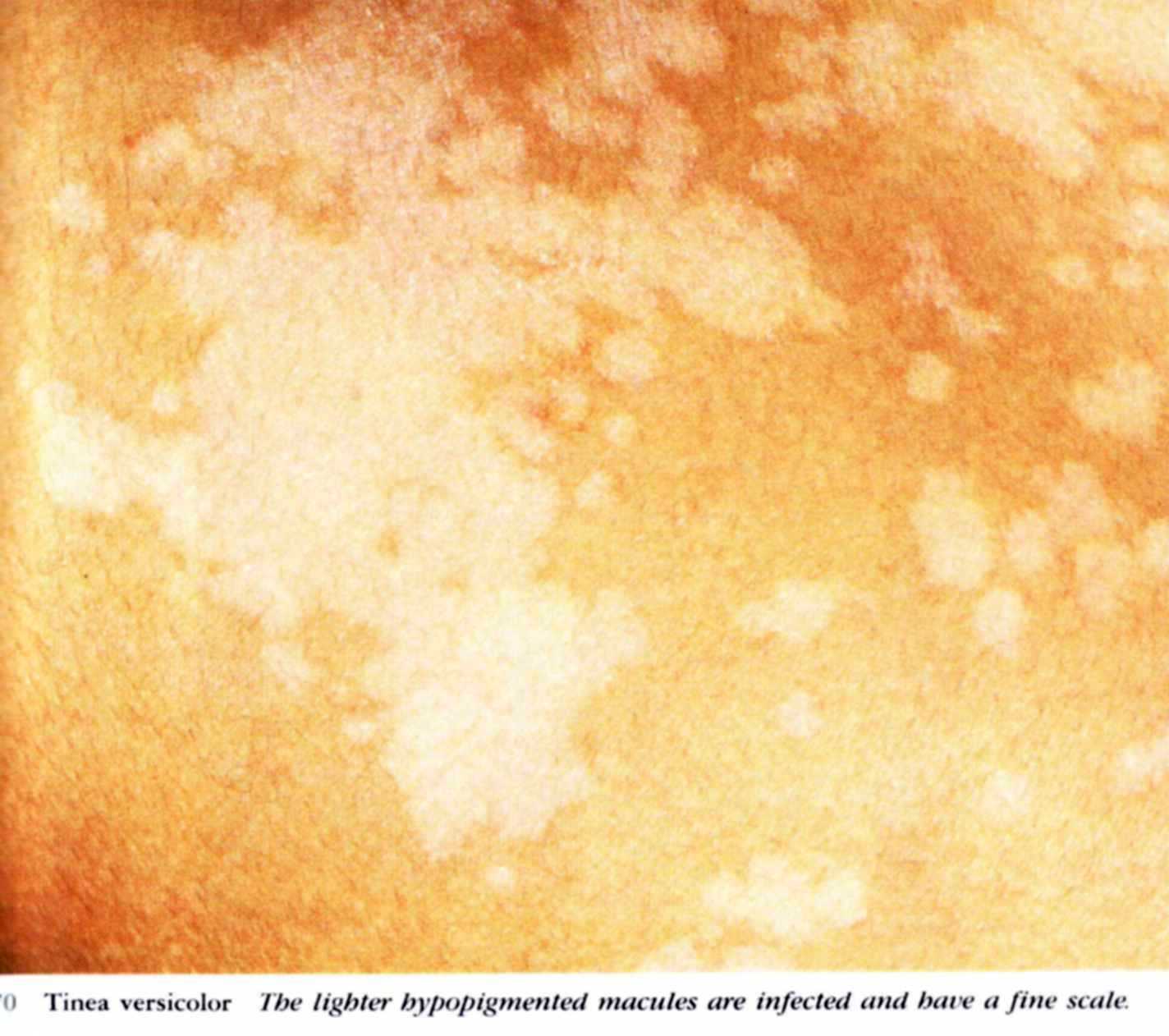 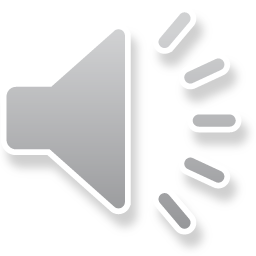 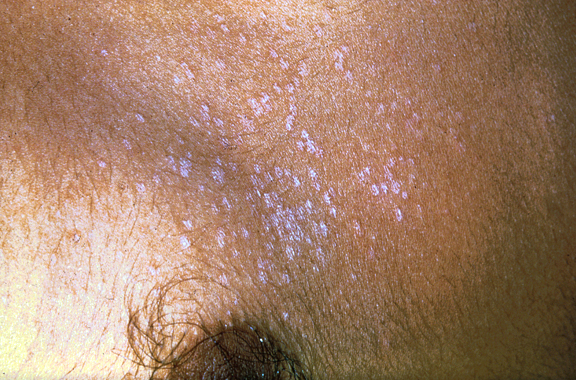 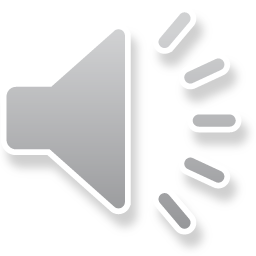 Follicular type
Relapse is very common
Treatment :
   1- Topical antifungals daily for 2-3 weeks
   2- Ketoconazole 2% shampoo
   3- Selenium sulphide 2-5 % shampoo
   4- Sodium hyposulphide 20 % solution
   5- Oral ketoconazole, fluconazole & Itraconazole  ( oral terbinafine & griseofulvin are ineffective )
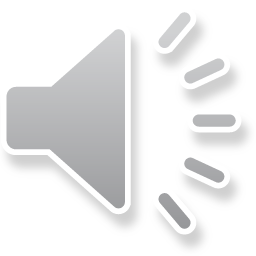 Other cutaneous disorders associated with     Malassezia yeasts
    1) Seborrheic dermatitis
     2) Atopic dermatitis
     3) Pityrosporum folliculitis
     4)  Sebopsoriasis
     5) Confluent and reticulate papillomatosis
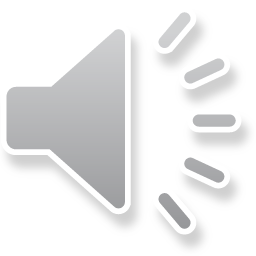 Candidiasis
Causative fungi : 
   Candida albicans ( normal inhabitant at various sites as gut, mouth & vagina ) or other species of candida.
Predisposing factors :
1- Warmth, moisture & maceration of skin
2- Drugs :e.g. prolonged use of steroids, antibiotics & immunosuppressives
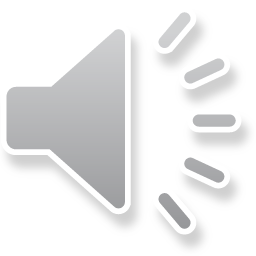 3- Chronic debilitating diseases :e.g. DM, lymphoma & carcinoma
4-AIDS
Clinical manifestations :
1- Oral candidiasis ( thrush ): sharply defined patch of creamy, curd-like, white pseudomembrane, when removed         an erythematous base
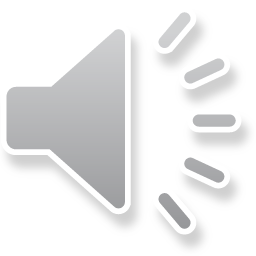 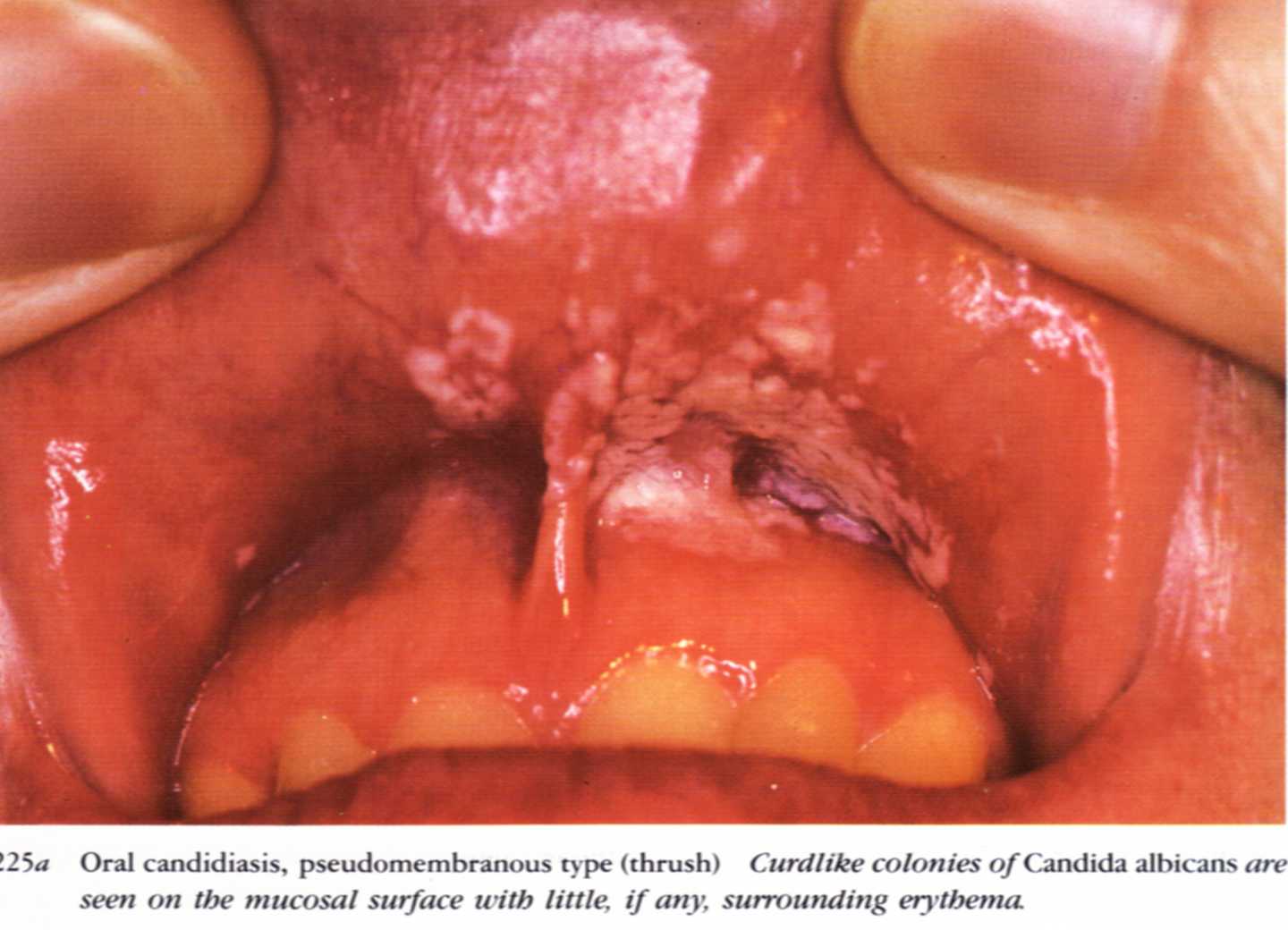 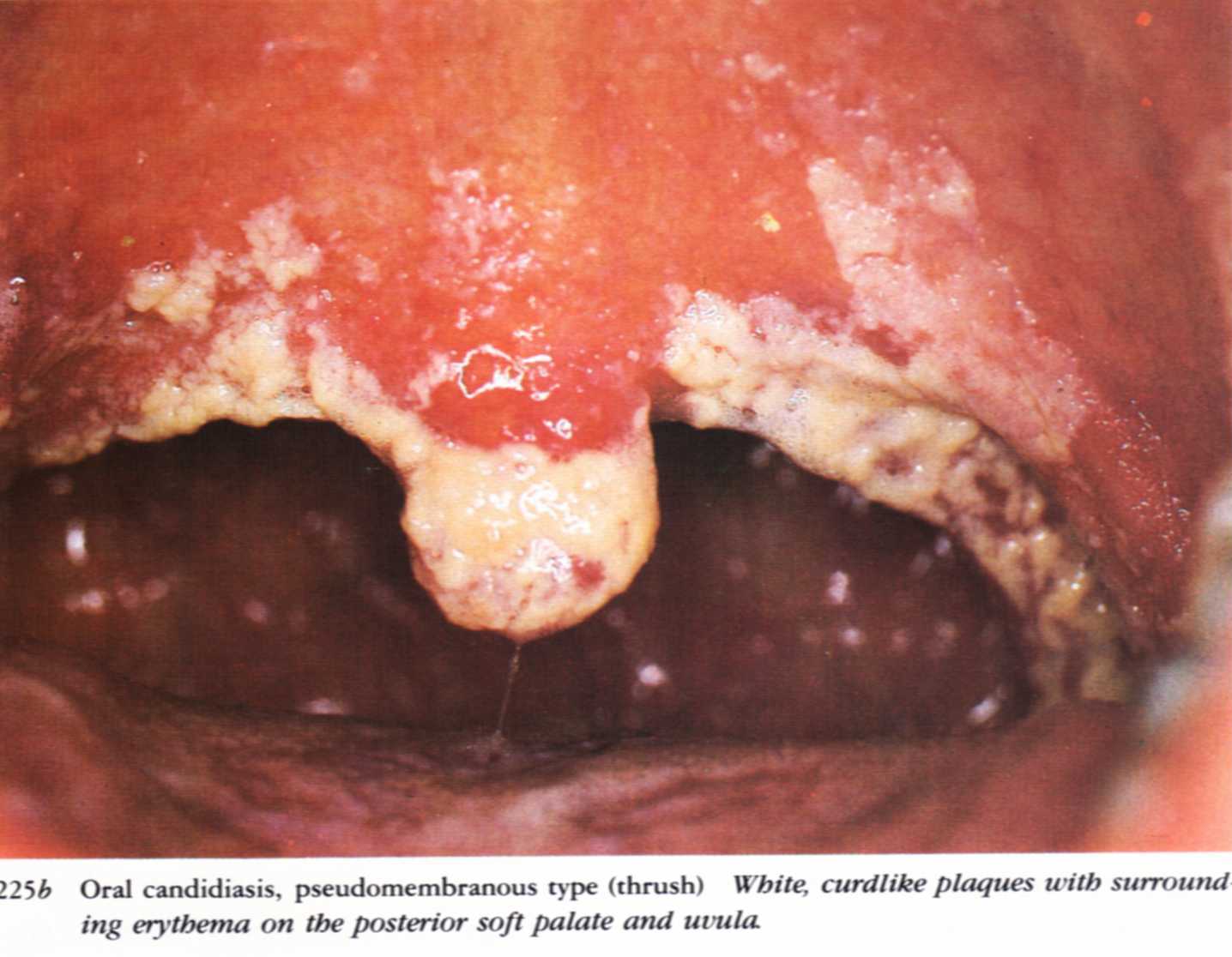 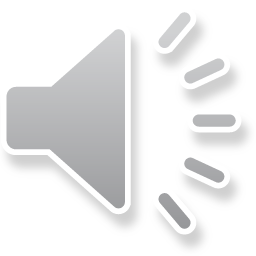 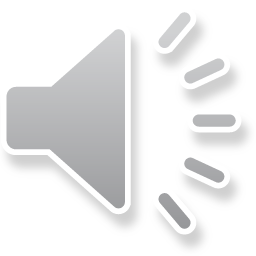 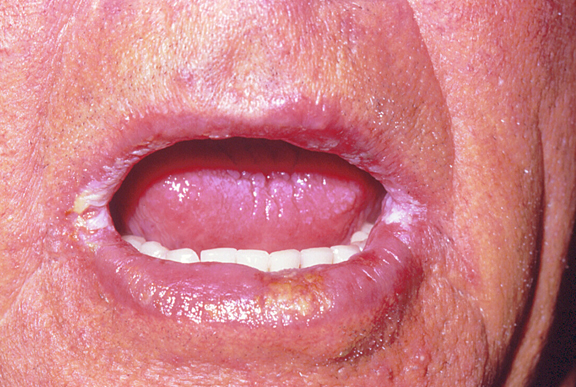 2- Perleche (angular stomatitis): maceration with transverse fissuring of the angles of the mouth
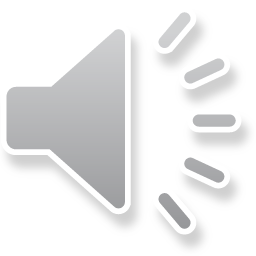 3- Candidal vulvovaginitis : labia are erythematous, moist & macerated; cervix is hyperaemic, swollen & eroded with some vesicles on its surface. Vaginal discharge is thick & tenacious
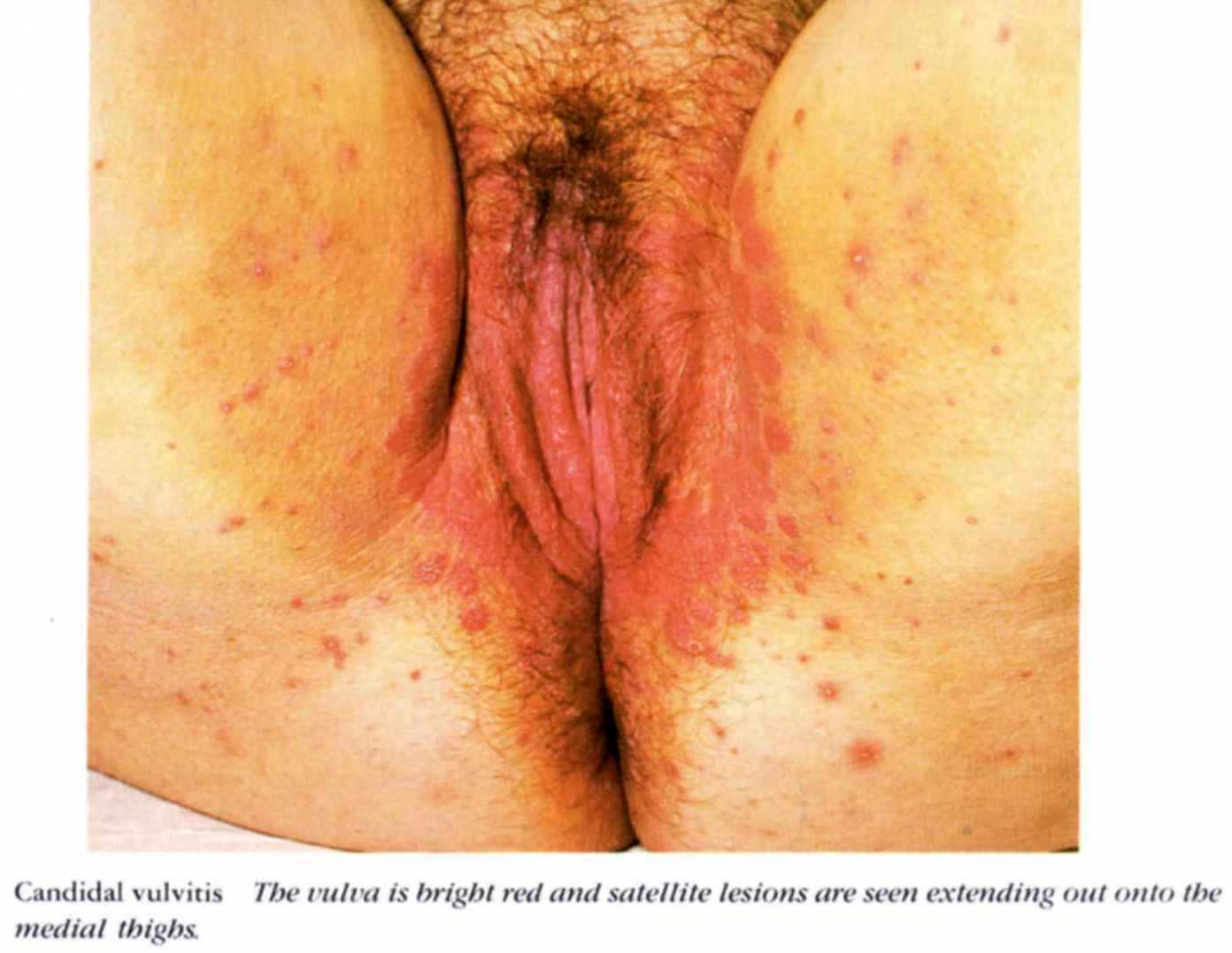 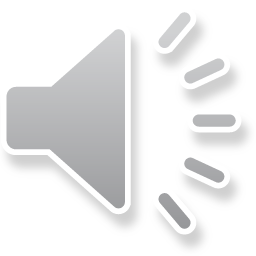 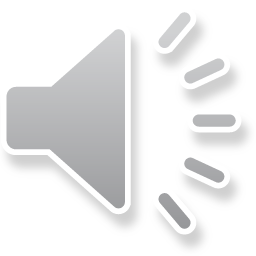 4- Candidal intertrigo : in skin folds,esp. in obese
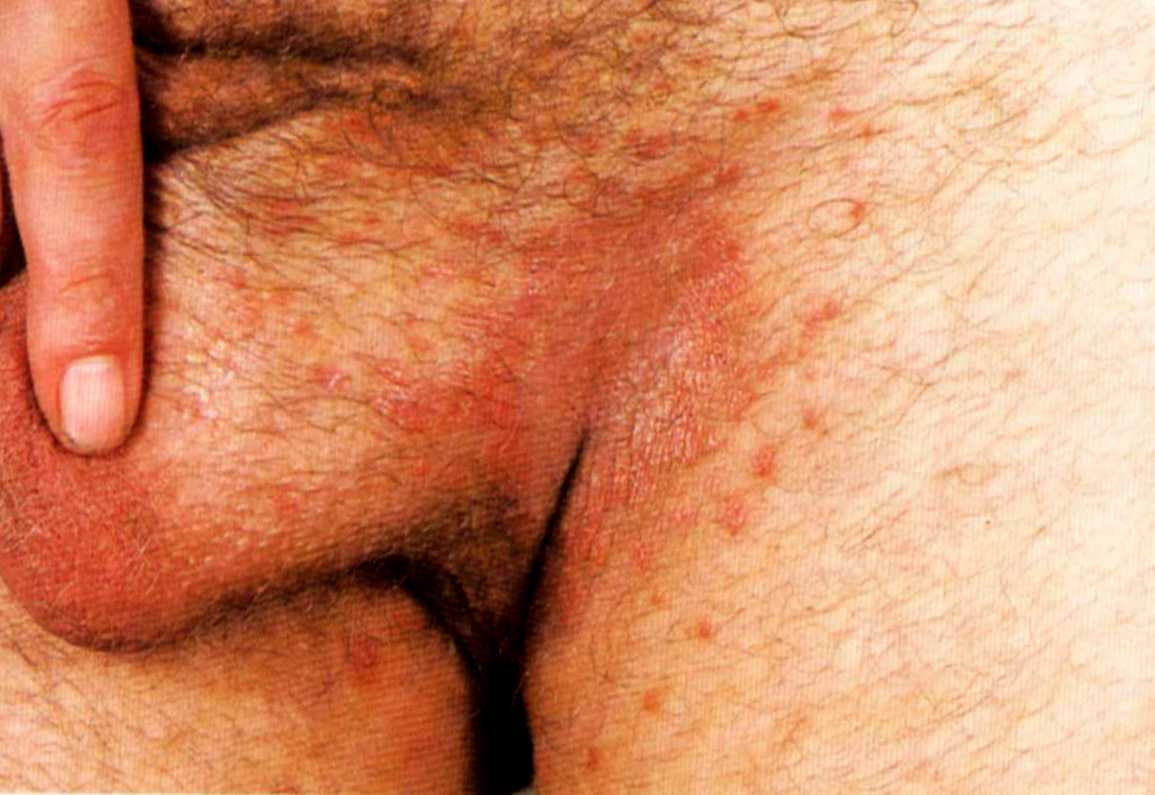 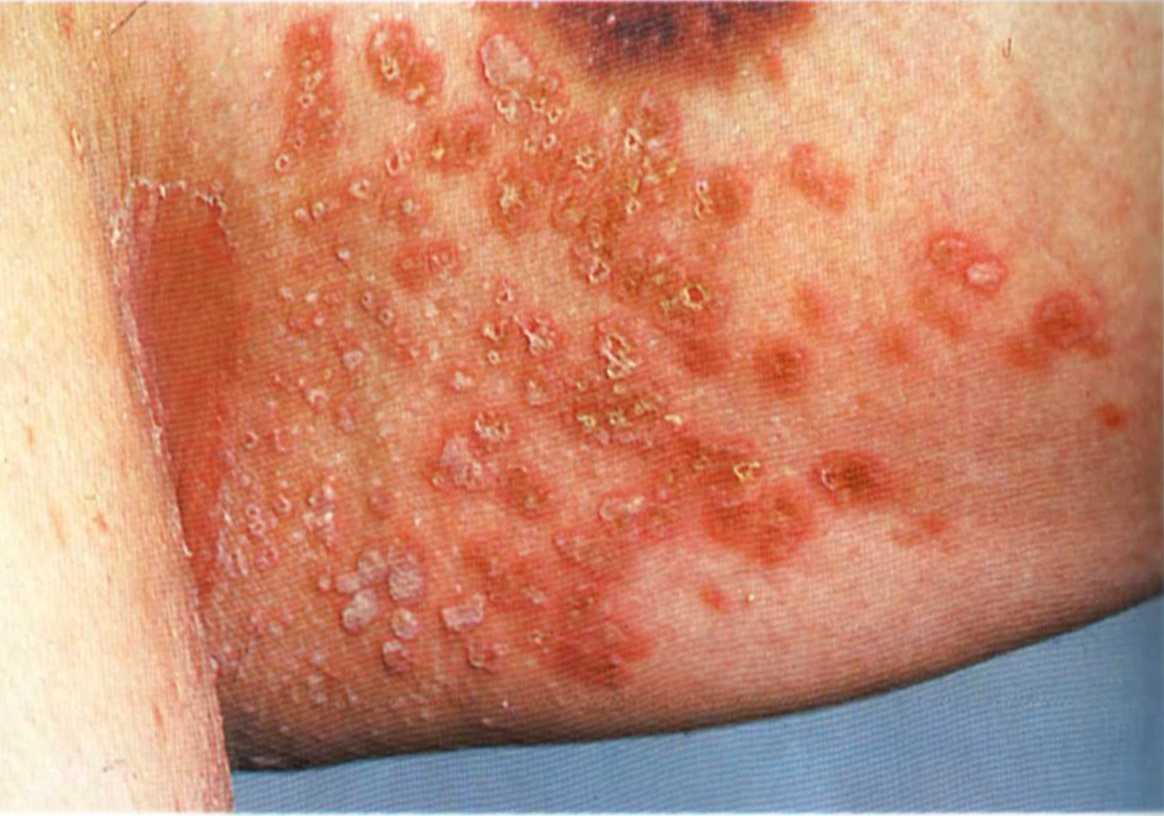 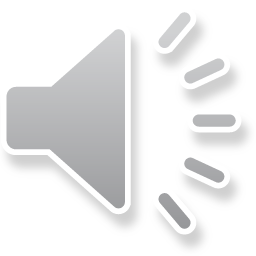 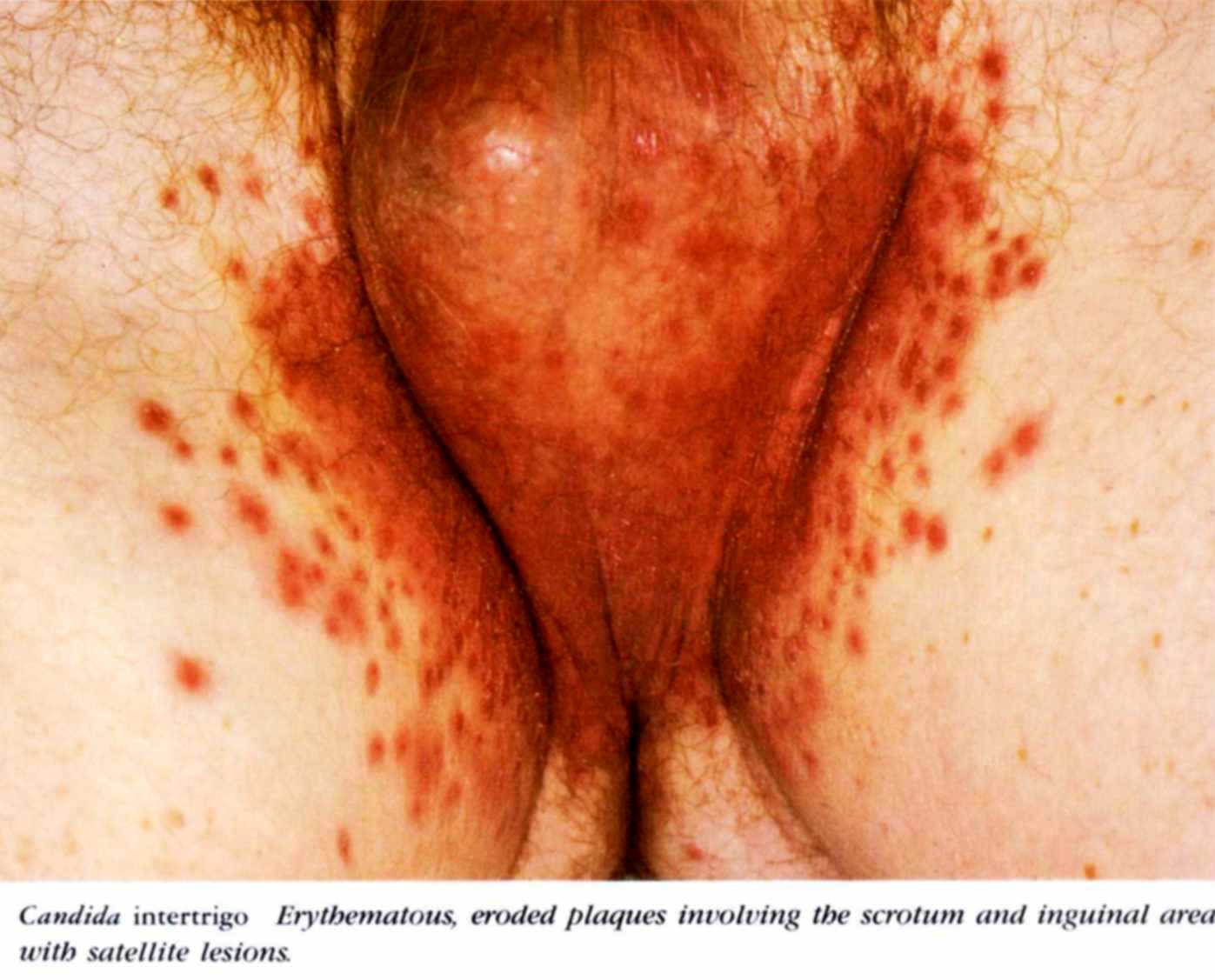 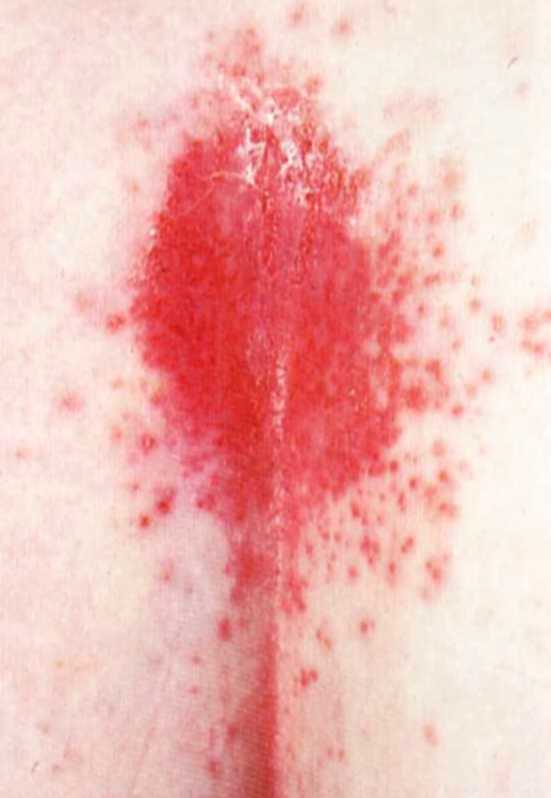 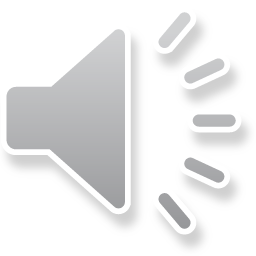 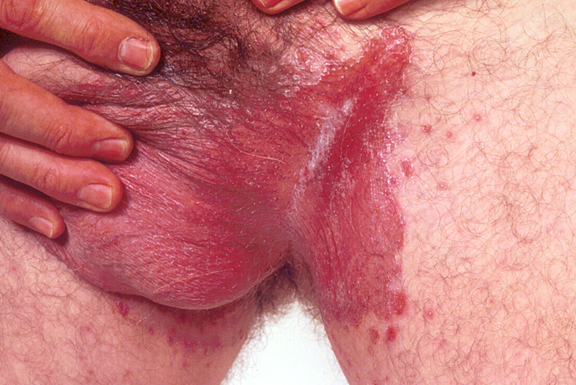 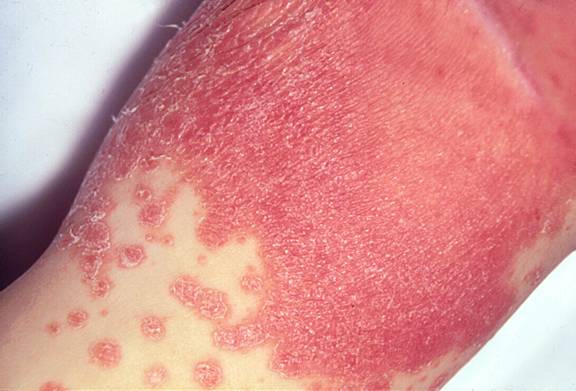 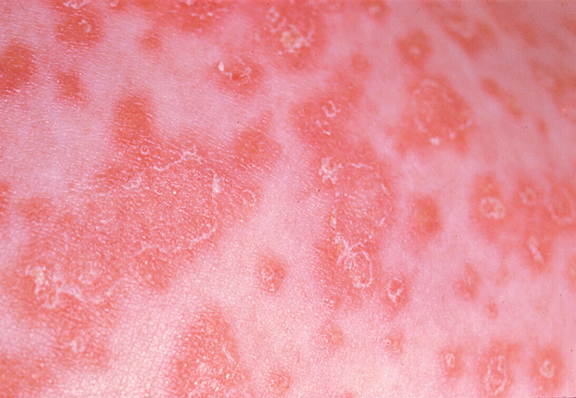 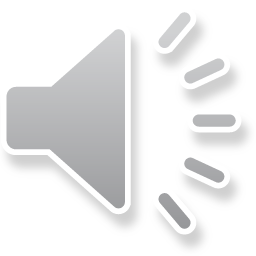 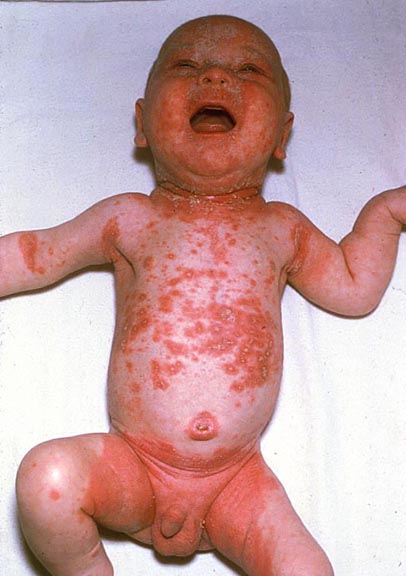 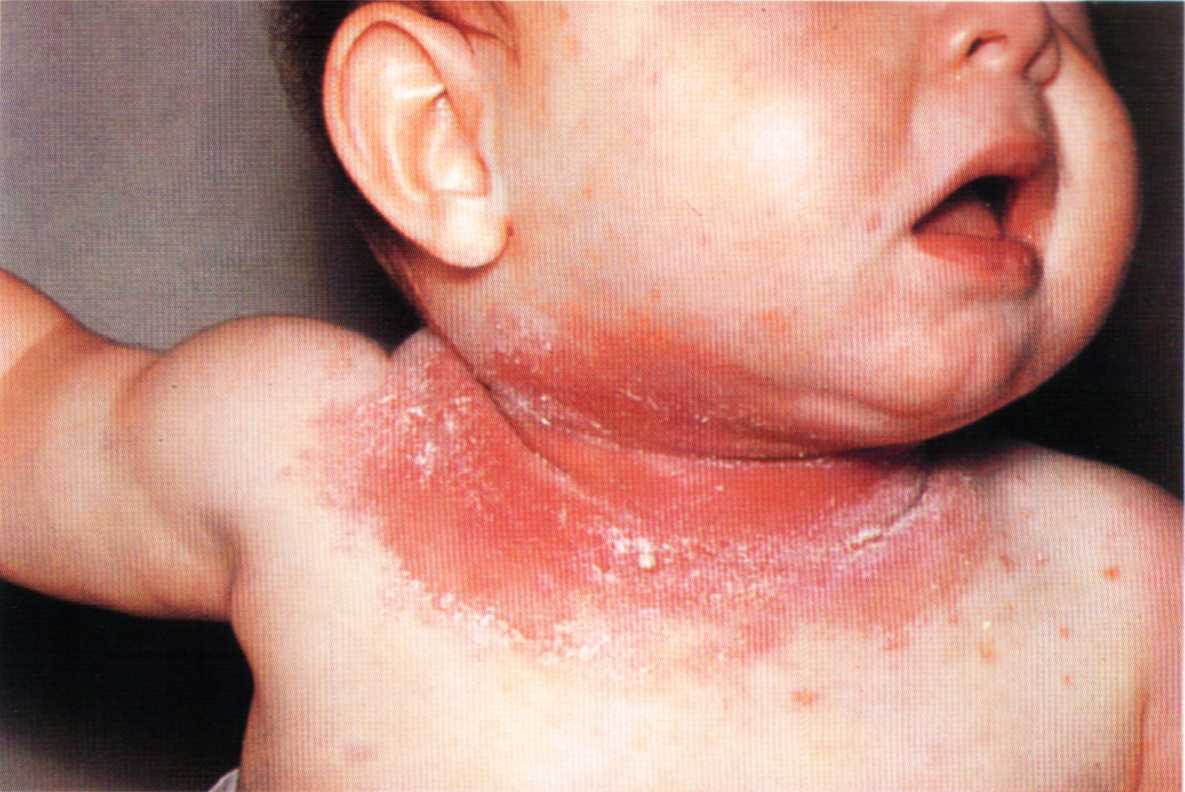 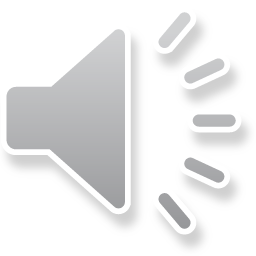 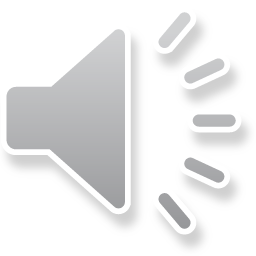 Interdigital candidiasis
5- Napkin candidiasis : enhanced by maceration produced by wet diapers
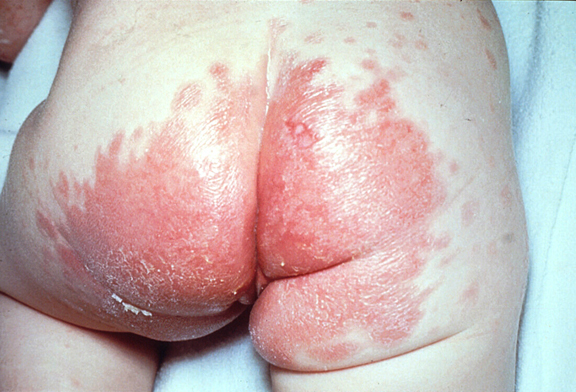 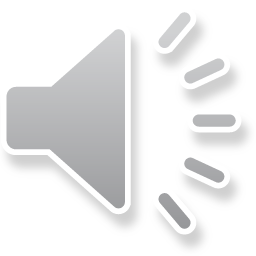 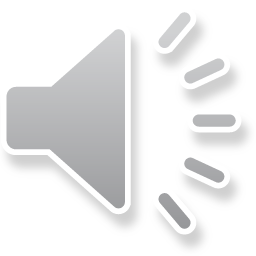 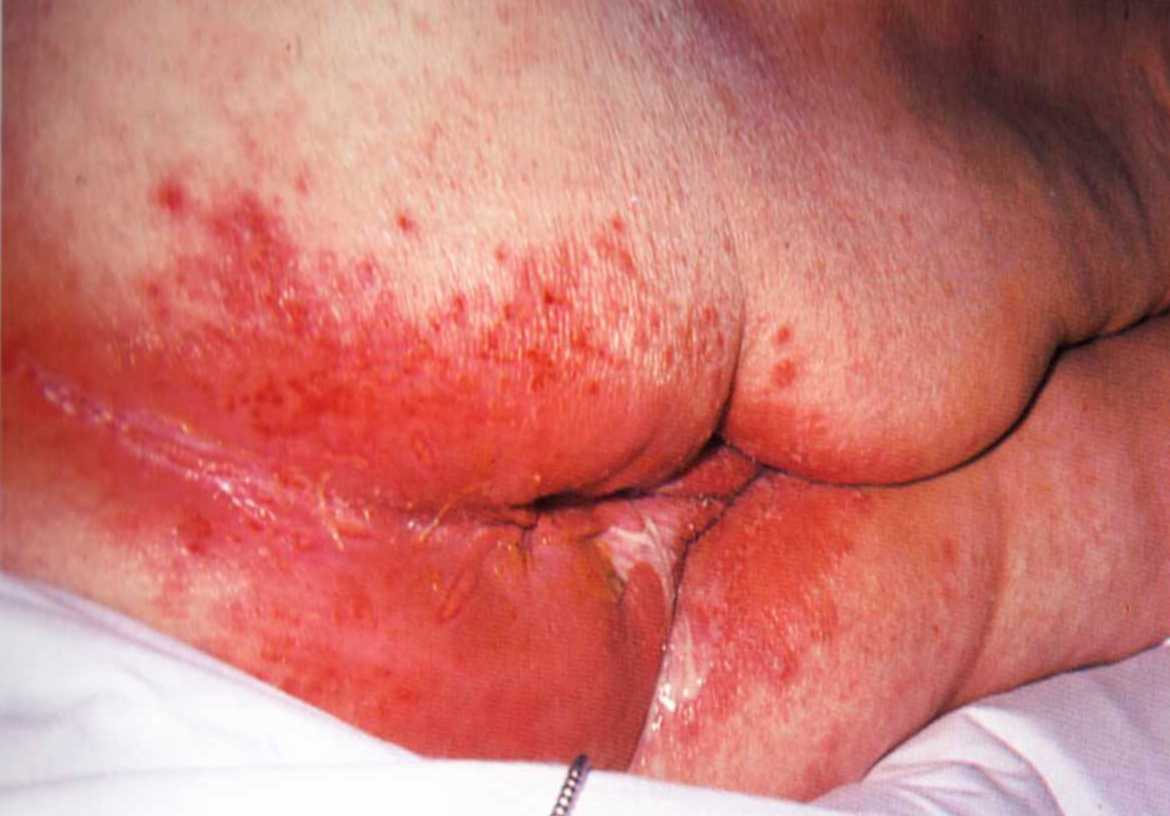 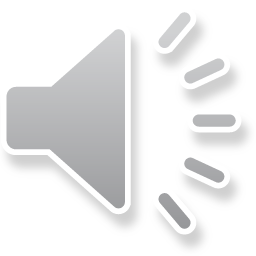 6- Candidal paronychia : cushion-like thickening of paronychial tissue, erosions of lateral borders of nail, gradual thickening & discoloration of nail plates, with development of transverse ridges. More in those whose hands are frequently in water as housewives & cocks
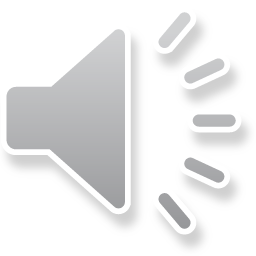 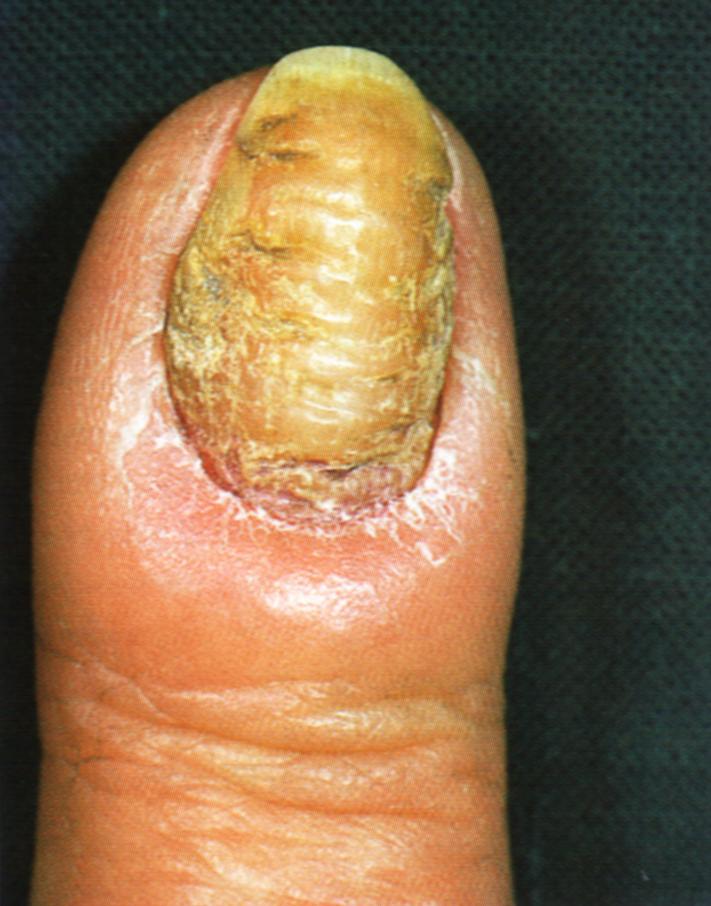 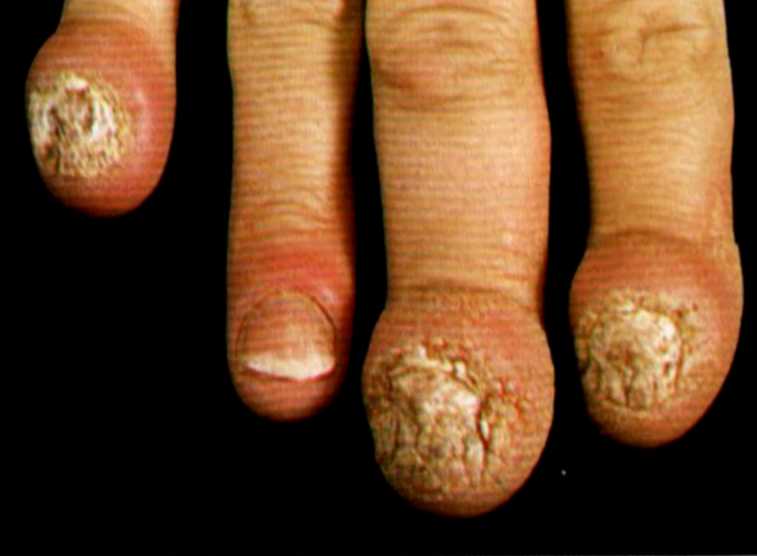 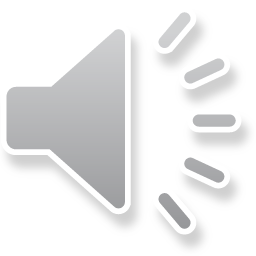 Treatment :
  1- Topical nystatin
  2- Topical imidazoles 
  3- Systemic treatment; with ketoconazole,    fluconazole & Itraconazole
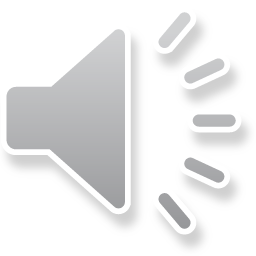 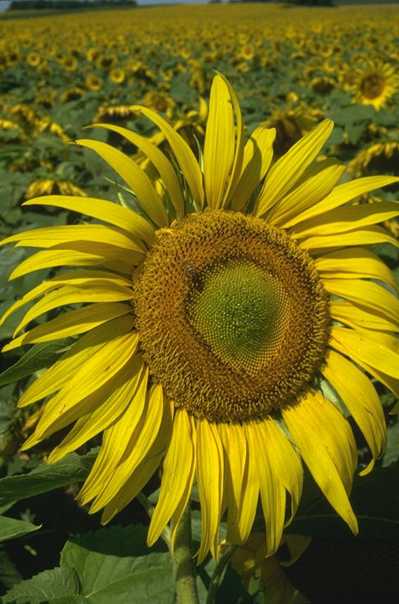 THANK
YOU
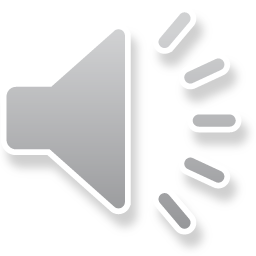